REGISTR SMLUV-V ČEM, ŽE NEJVÍC CHYBUJEME???
SEMINÁŘ POŘÁDANÝ KRAJSKÝM ÚŘADEM ÚSTECKÉHO KRAJE 

POD GESCÍ 
ODBORU LEGISLATIVNĚ-PRÁVNÍHO
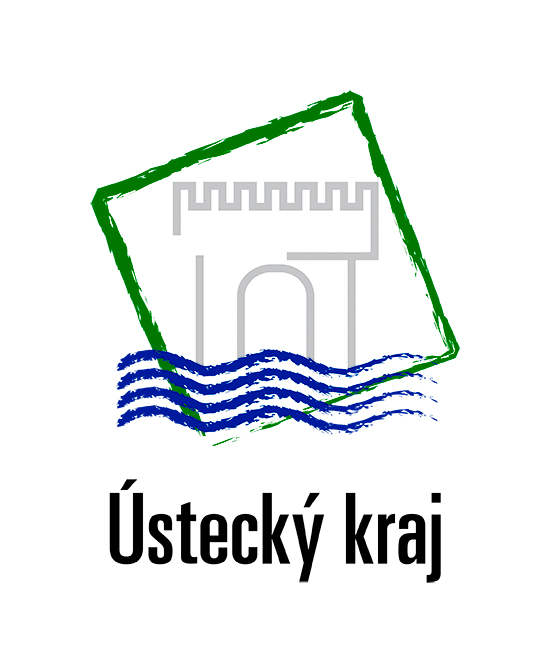 Zákon č. 340/2015 Sb. o zvláštních podmínkách účinnosti některých smluv, uveřejňování těchto smluv a o registru smluv

zkrátka

 ZÁKON O REGISTRU SMLUV
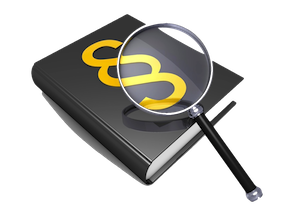 KDE NAJDEME REGISTR SMLUV?
https://smlouvy.gov.cz/
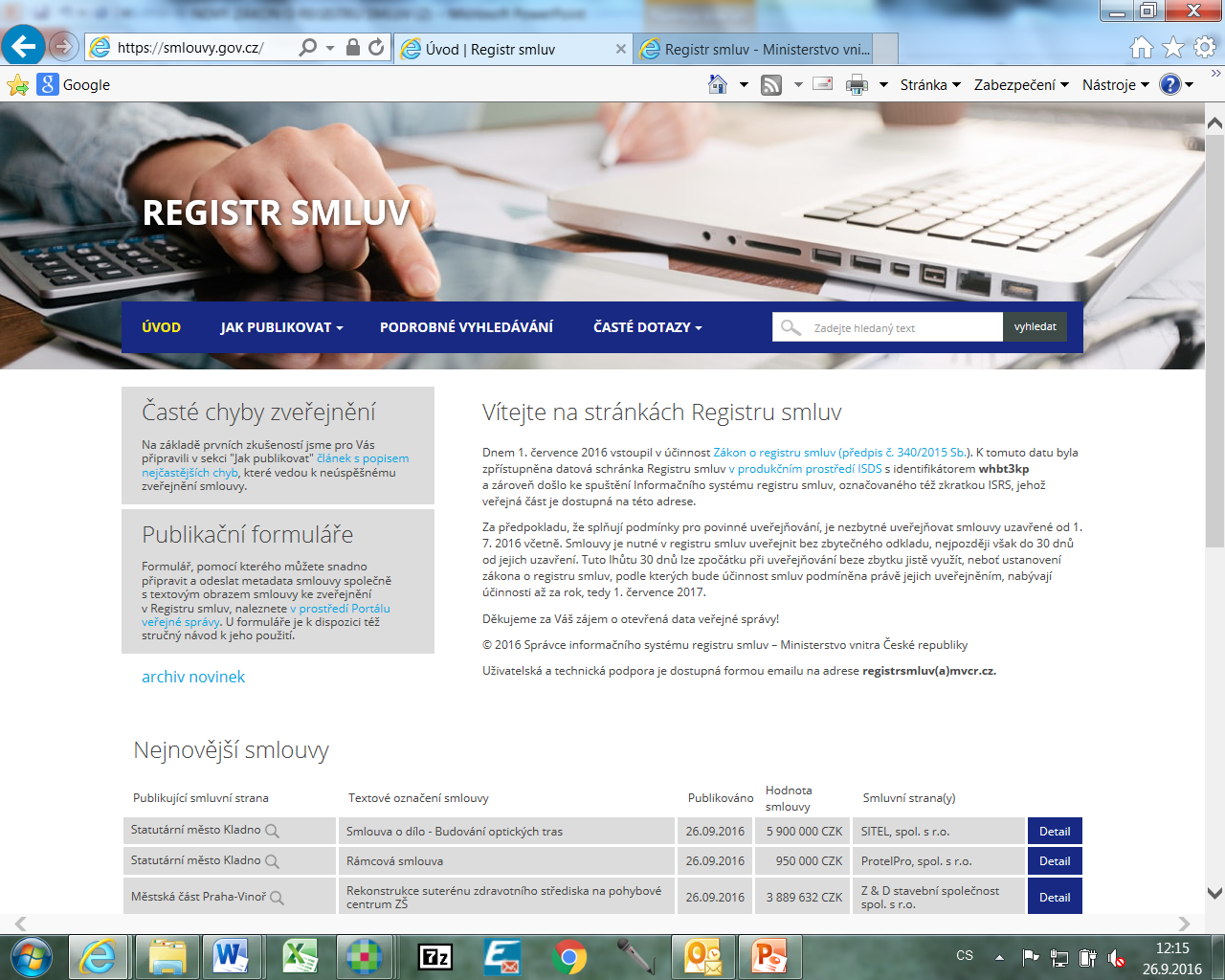 JAK VYHLEDÁVAT V REGISTRU SMLUV?
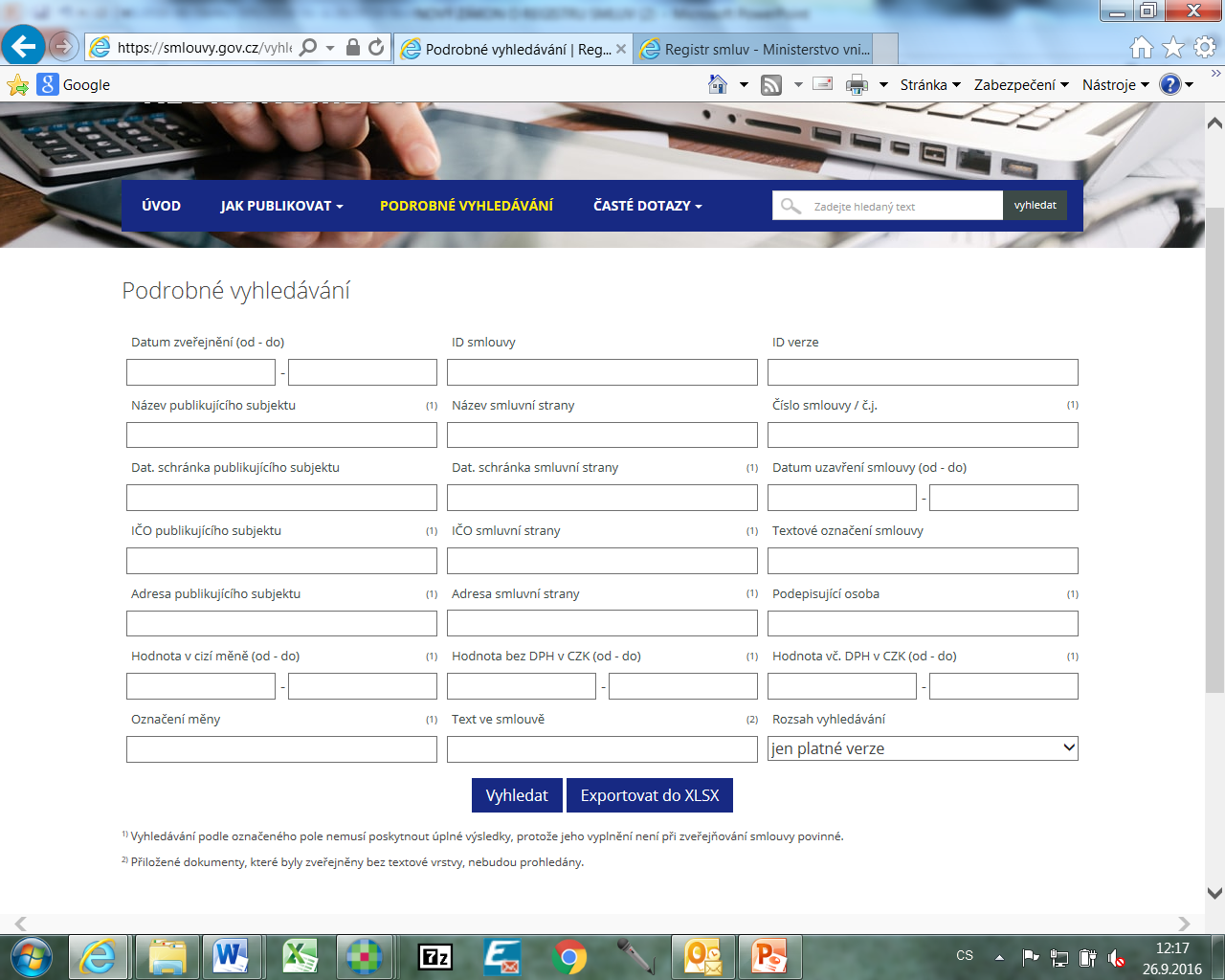 METODIKA MINISTERSTVA VNITRA
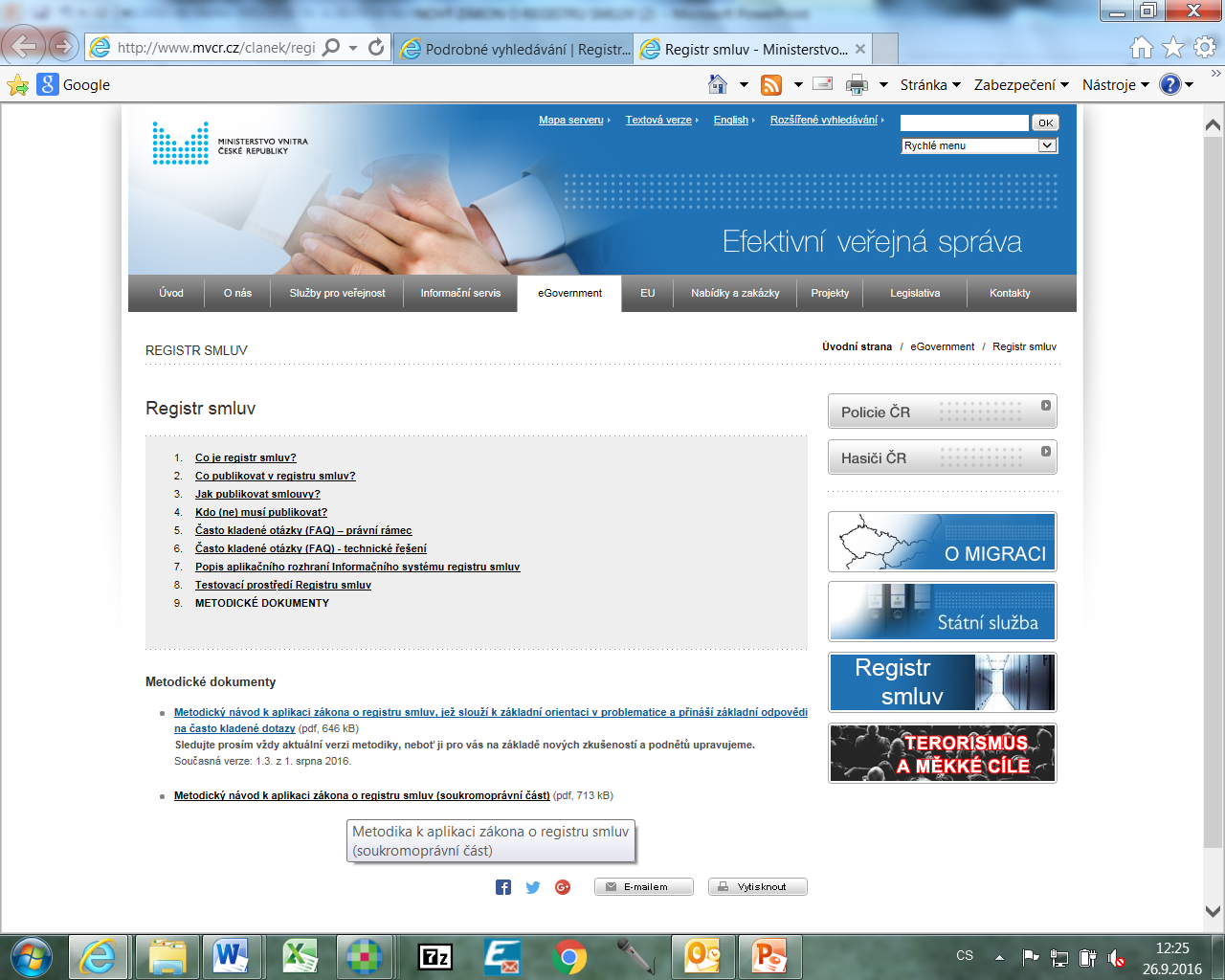 INFORMACE ODBORU LP
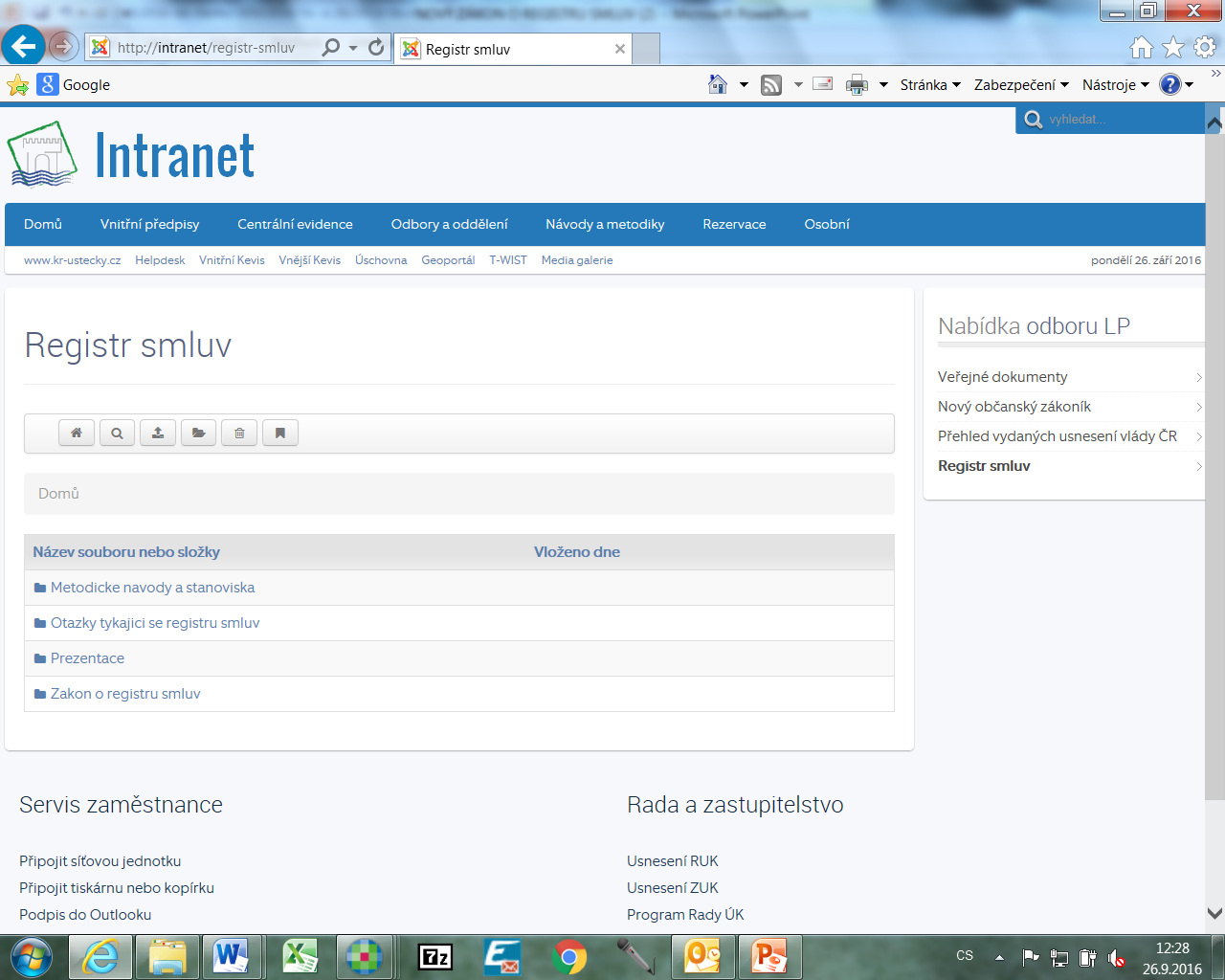 DO 31.12.2016
PŘEDEVŠÍM FÁZE PŘÍPRAVY, PODPORY, REALIZACE,  METODIKY A VZDĚLÁVÁNÍ

OD 1.1.2017 
PŘEDEVŠÍM FÁZE KONTROLNÍ
NEČEKEJTE NA PODNĚT
PRVNÍ KONTROLU 
PROVÁDĚJTE VY
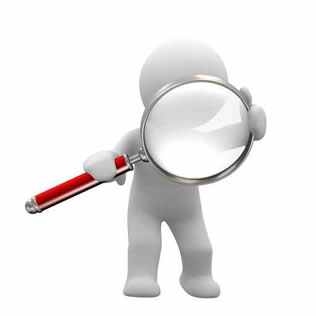 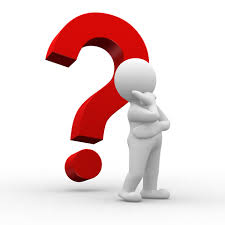 JAK NEJLÉPE?
BEZODKLADNĚ PO OBDRŽENÍ POTVRZENÍ O UVEŘEJNĚNÍ PROVEĎTE KONTROLU PŘÍMO V REGISTRU SMLUV.

V RÁMCI VYHLEDÁVAČE ZADEJDE OBDRŽENÉ UNIKÁTNÍ ID SMLOUVY, OTEVŘETE SI METADATA A UVIDÍTE, JAK JSTE UVEŘEJNILI.
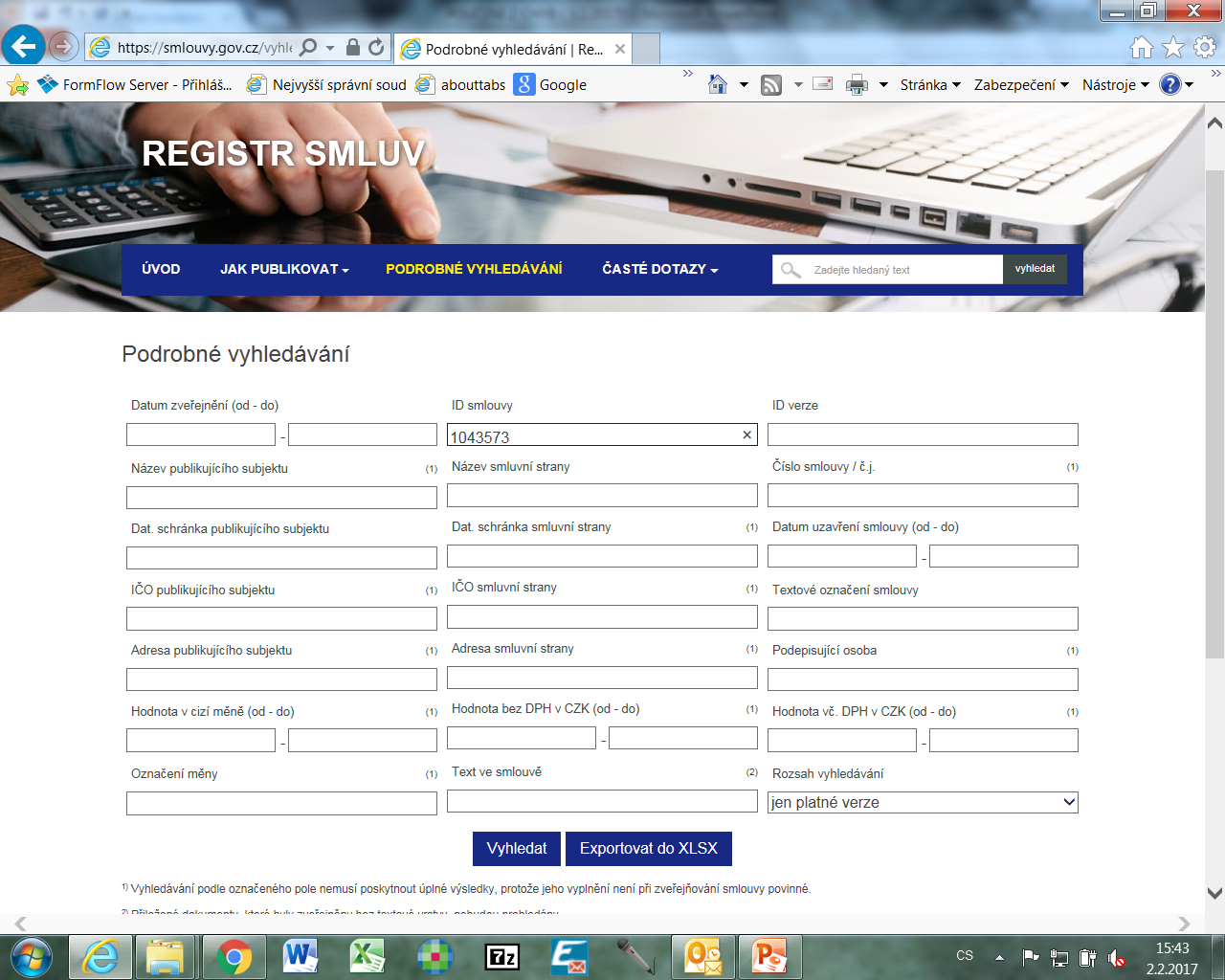 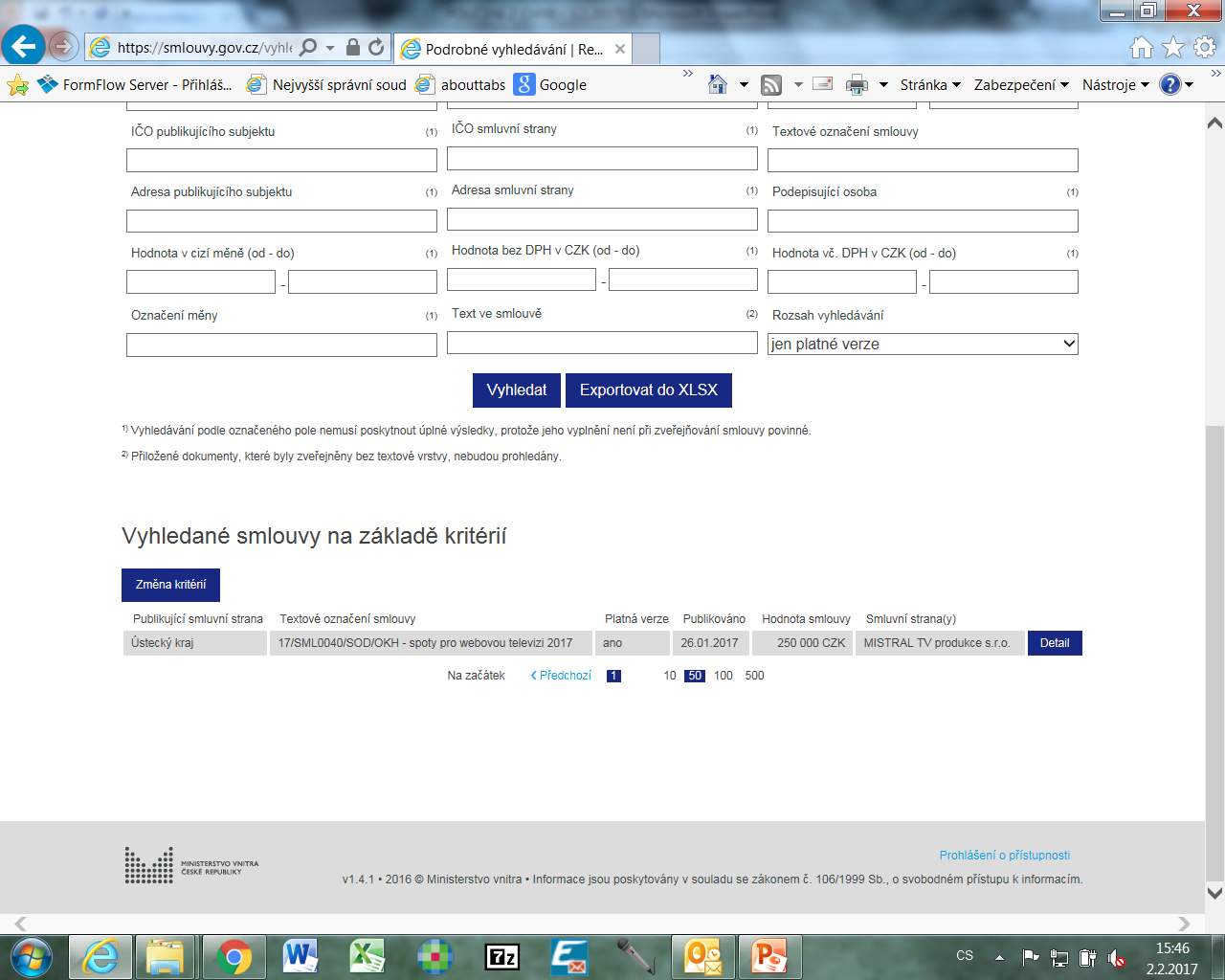 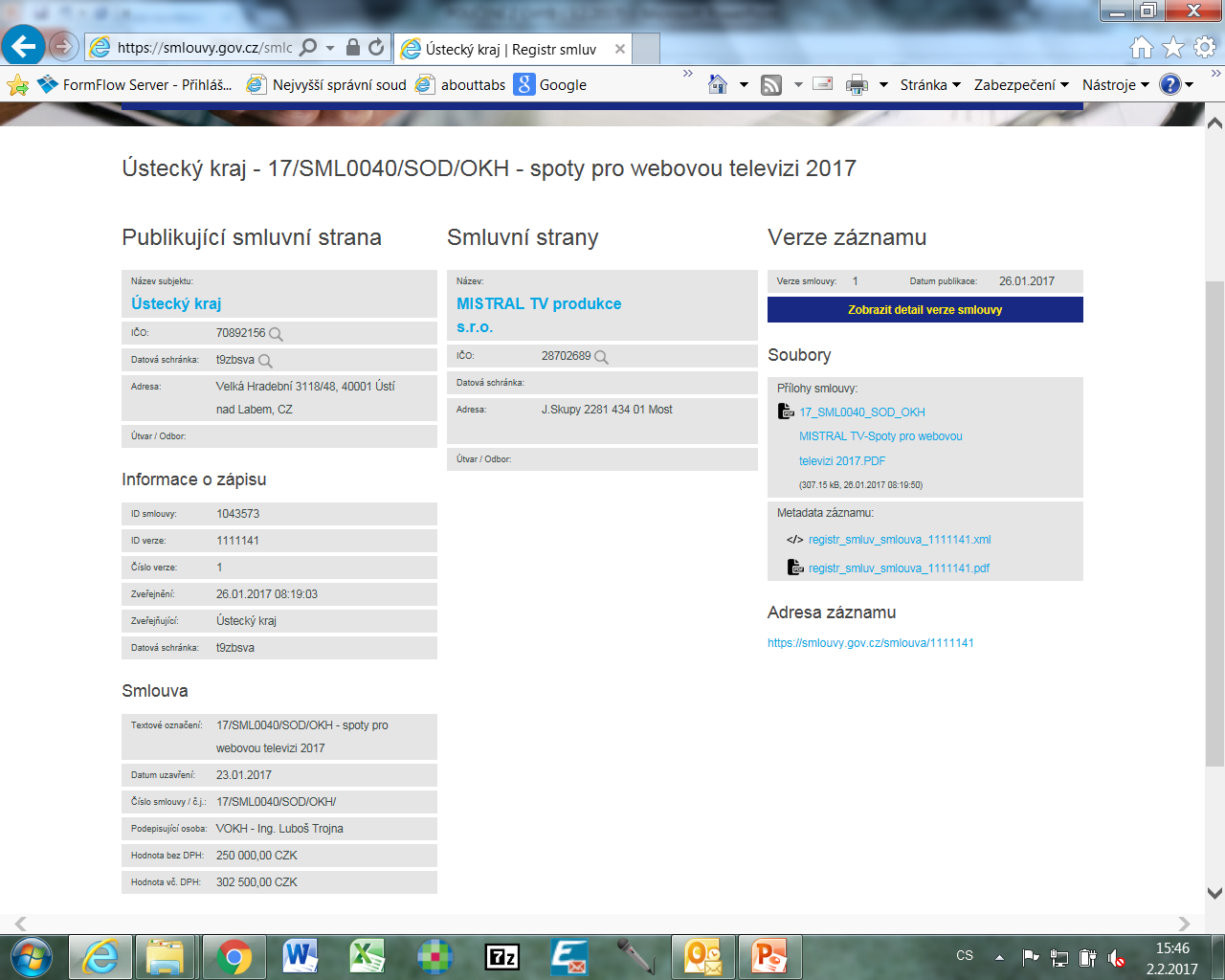 DALŠÍ KONTROLA
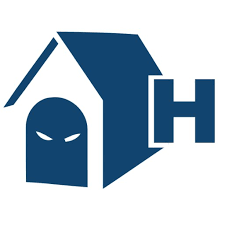 „HLÍDAČ SMLUV“

https://www.hlidacsmluv.cz/

„Hlídáme je, protože si to zaslouží!
Větší veřejná kontrola obchodování státu a místní správy, politiků a firem.“
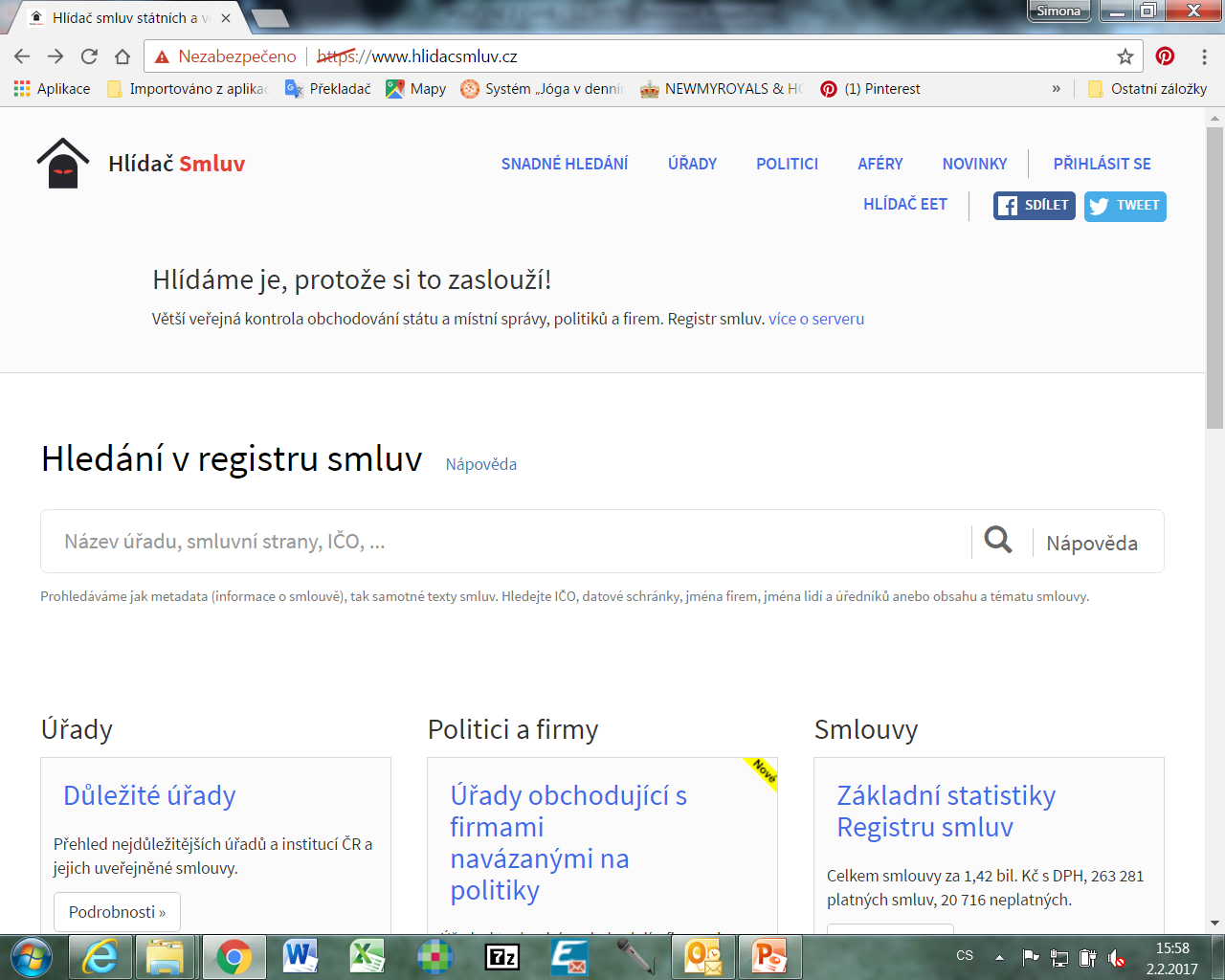 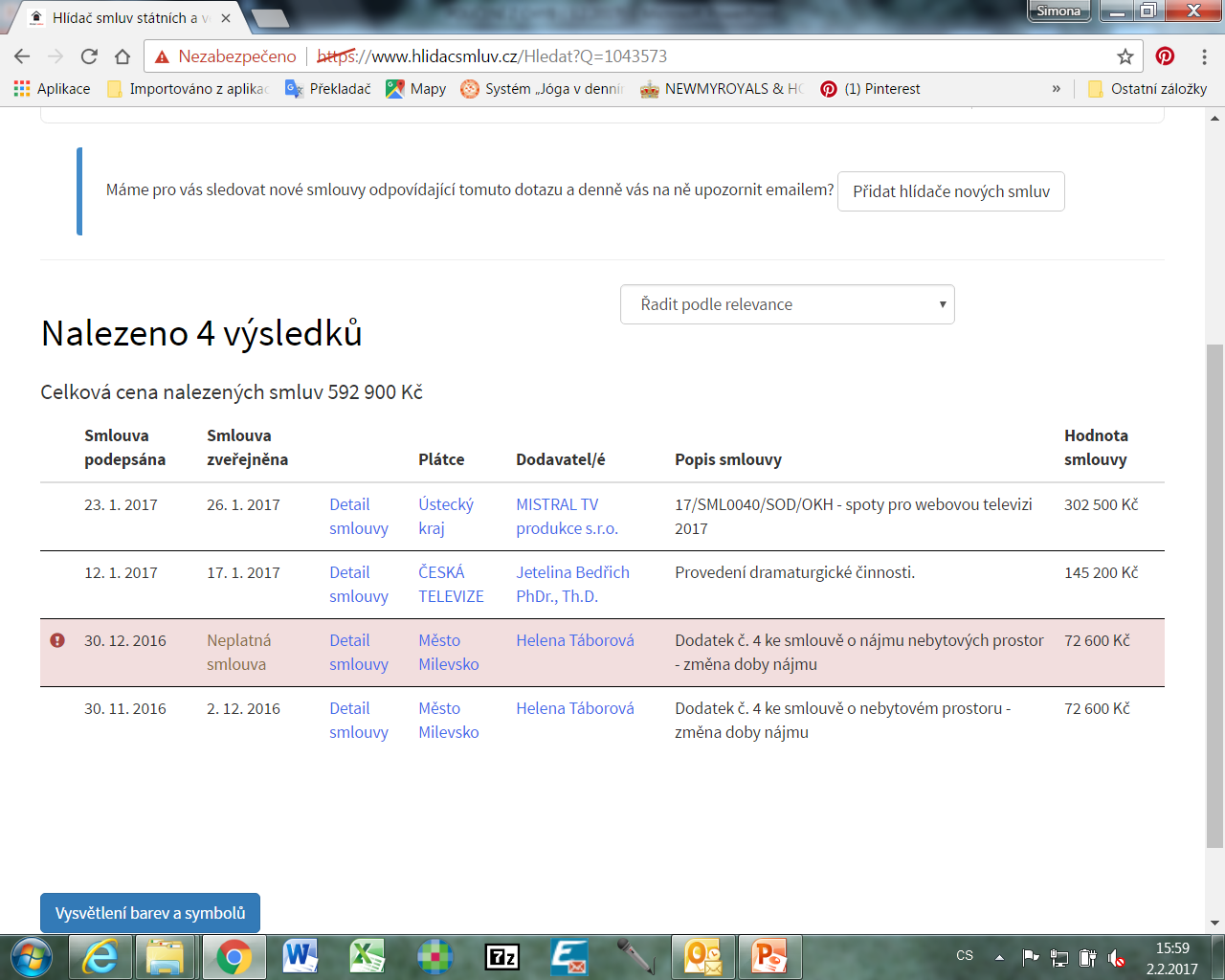 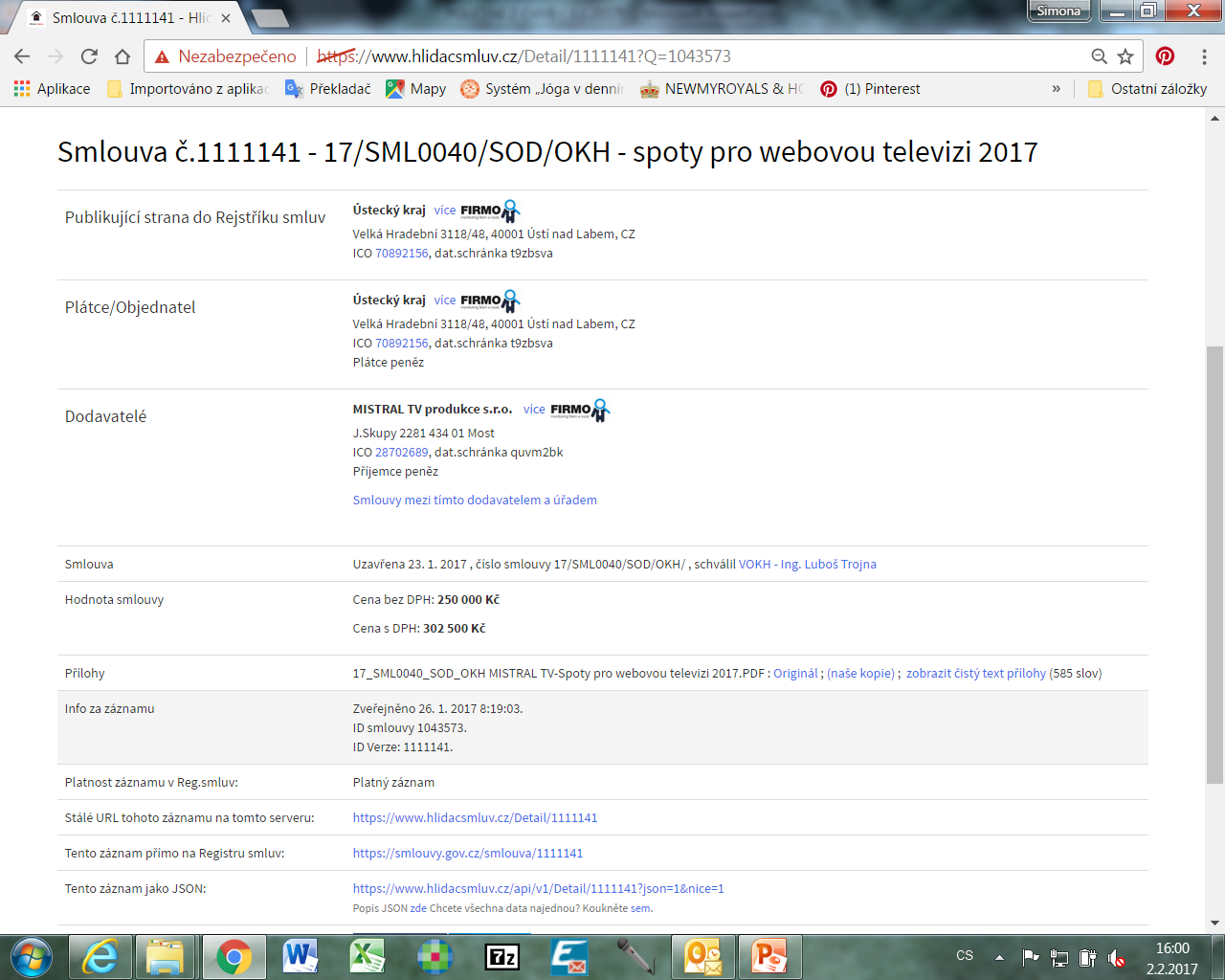 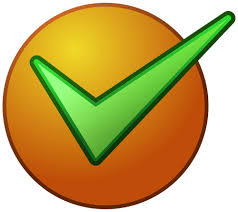 VLASTNÍ OKAMŽITOU KONTROLOU 

ZVYŠUJETE PRAVDĚPODOBNOST

ZÁKONNÉHO 
A SPRÁVNÉHO UVEŘEJNĚNÍ
NAMÁTKOVOU NÁSLEDNOU
KONTROLU 
PROVÁDÍ I ODBOR LP
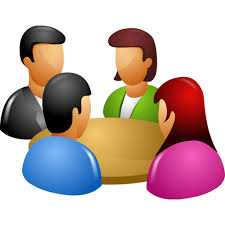 S GARANTY PO JEDNOTLIVÝCH ODBORECH POSTUPNĚ PROBÍHAJÍ SETKÁNÍ NAD PRVNÍMI PROVEDENÝMI KONTROLAMI
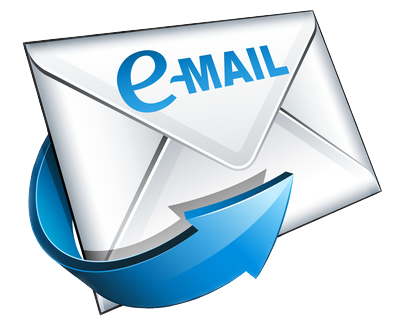 ZASÍLÁME GARANTŮM
E-MAILEM INFORMACI 
O PROVEDENÉ KONTROLE
S DOPORUČUJÍCÍMI 
OPATŘENÍMI
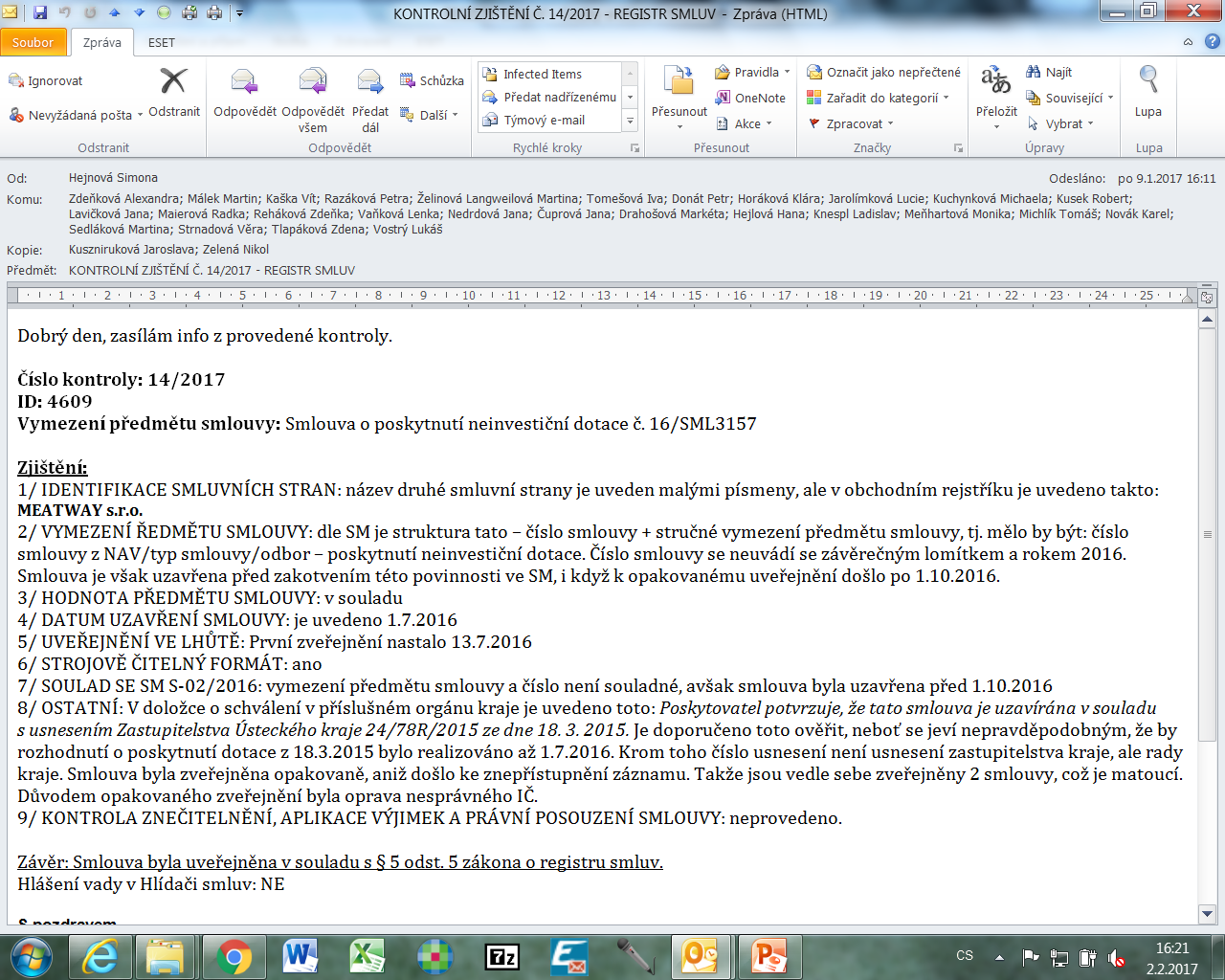 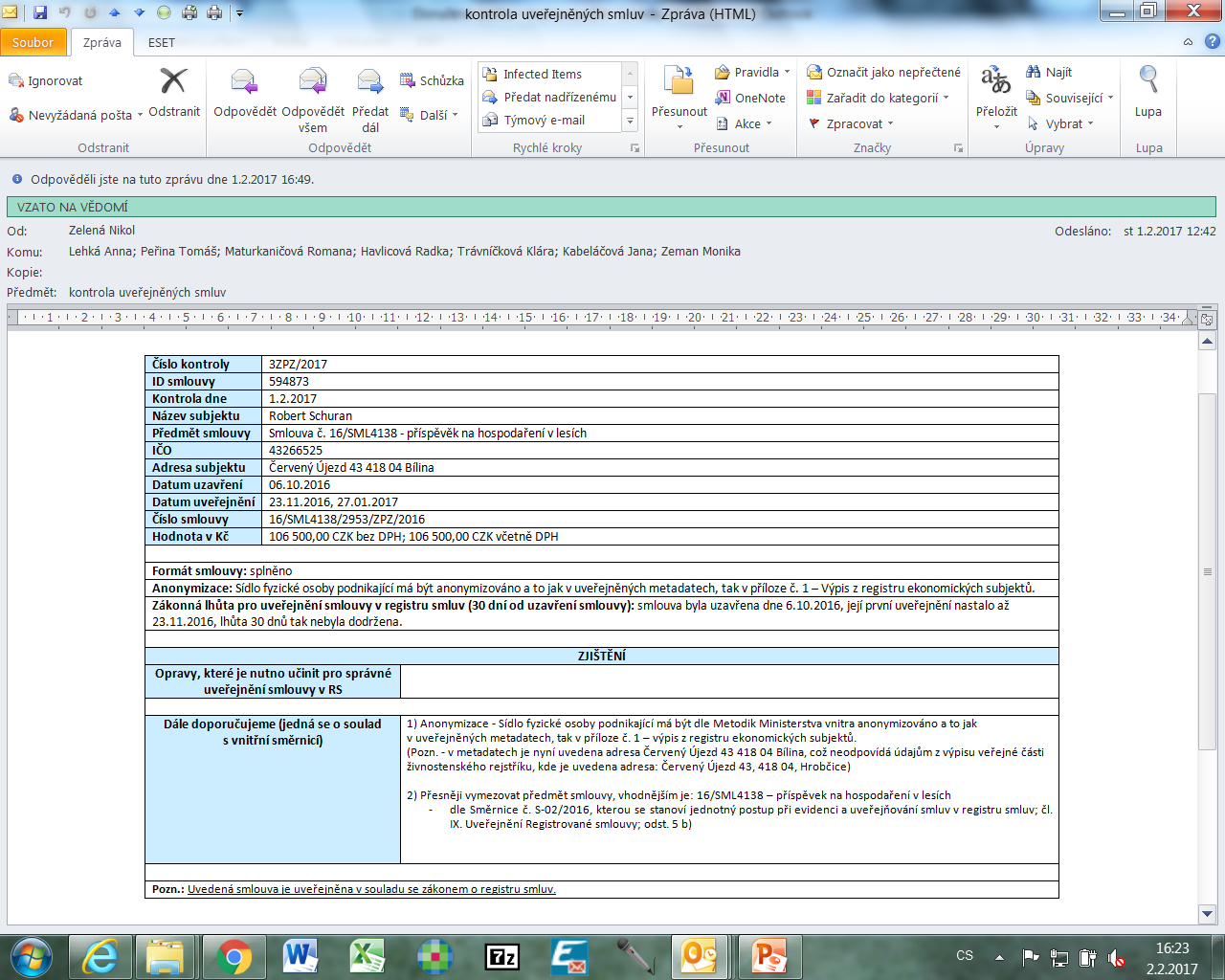 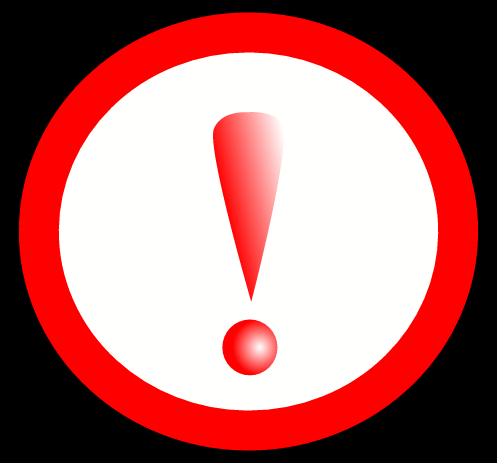 TO NEJHORŠÍ, CO MŮŽE
CHYBA ZPŮSOBIT, 
JE NEUVEŘEJNĚNÍ SMLOUVY
TO SE STANE, KDYŽ SMLOUVA, KTERÁ MÁ BÝT UVEŘEJNĚNA, NENÍ UVEŘEJNĚNA VŮBEC, NEBO UVEŘEJNĚNÍ NENÍ V SOULADU SE ZÁKONEM O REGISTRU SMLUV.

Cit. 
§  5 odst. 5
Smlouva, která nebyla uveřejněna způsobem uvedeným v odstavci 1 nebo jejíž metadata neobsahují
a) identifikaci smluvních stran,
b) vymezení předmětu smlouvy, 
c) cenu, a pokud ji smlouva neobsahuje, hodnotu předmětu smlouvy, lze-li ji určit,
d) datum uzavření smlouvy,
se nepovažuje za uveřejněnou prostřednictvím registru smluv.

§ 5 odst. 1
Uveřejněním smlouvy prostřednictvím registru smluv se rozumí vložení elektronického obrazu textového obsahu smlouvy v otevřeném a strojově čitelném formátu a rovněž metadat podle odstavce 5 do registru smluv.
A NYNÍ K NEJČASTĚJŠÍM CHYBÁM
IDENTIFIKACE SMLUVNÍCH STRAN
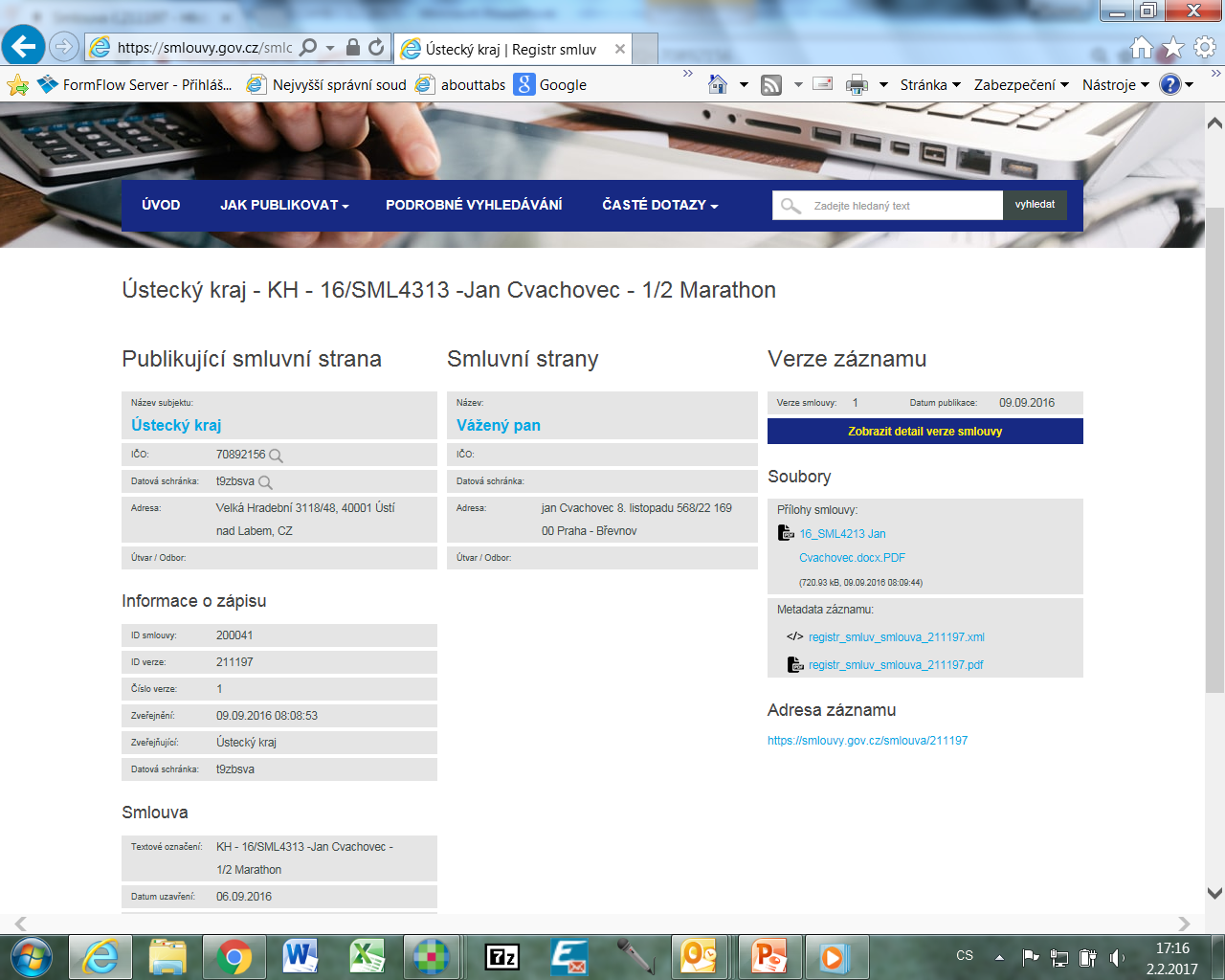 SMLUVNÍ STRANA NENÍ IDENTIFIKOVANÁ – DOŠLO K NESPRÁVNÉMU VÝBĚRU NÁZVU V ADRESÁŘI EZOP.
ADRESA OBSAHUJE JMÉNO A PŘÍJMENÍ.
NENÍ UVEDENO IČ, I KDYŽ SE JEDNÁ O PODNIKATELE.
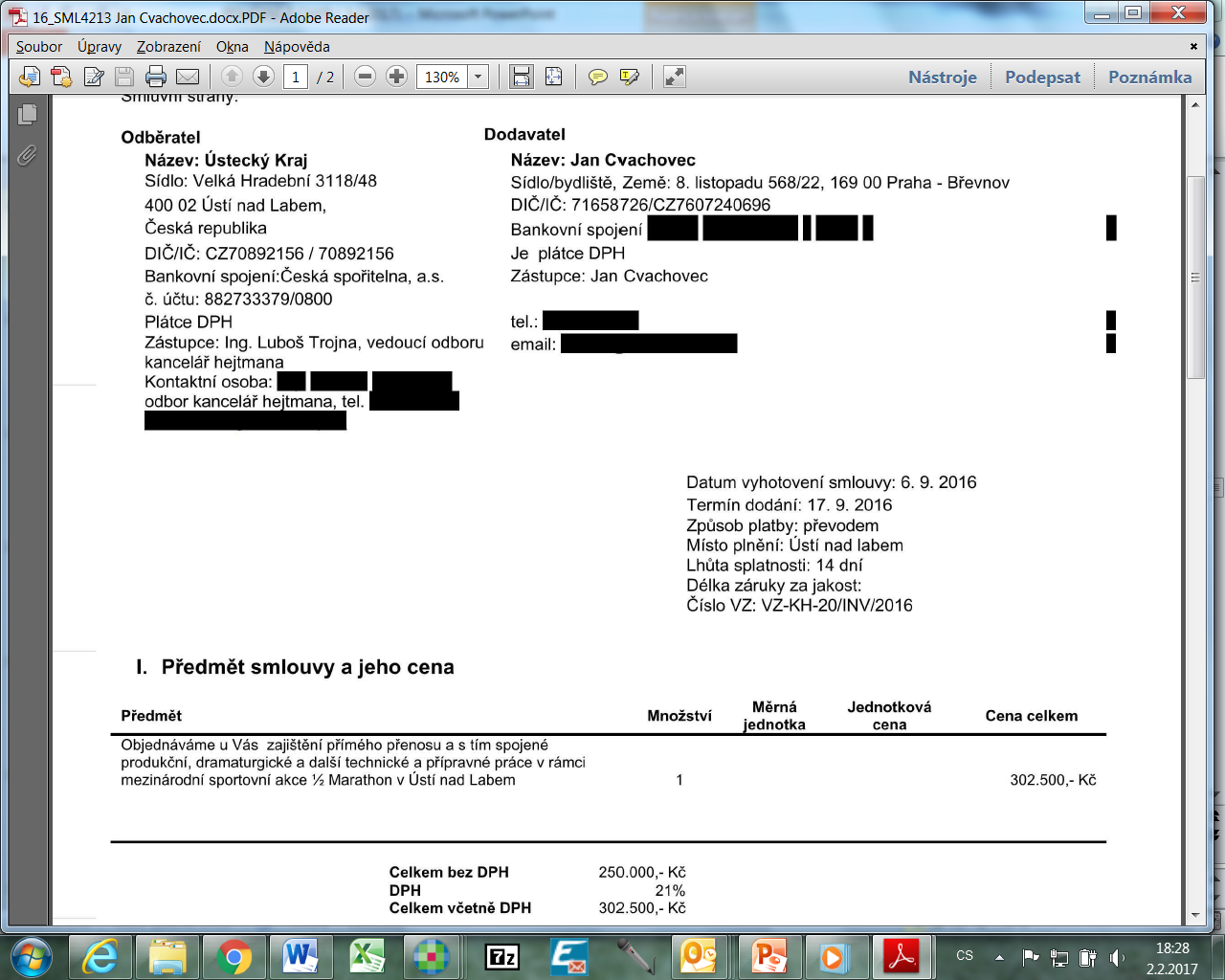 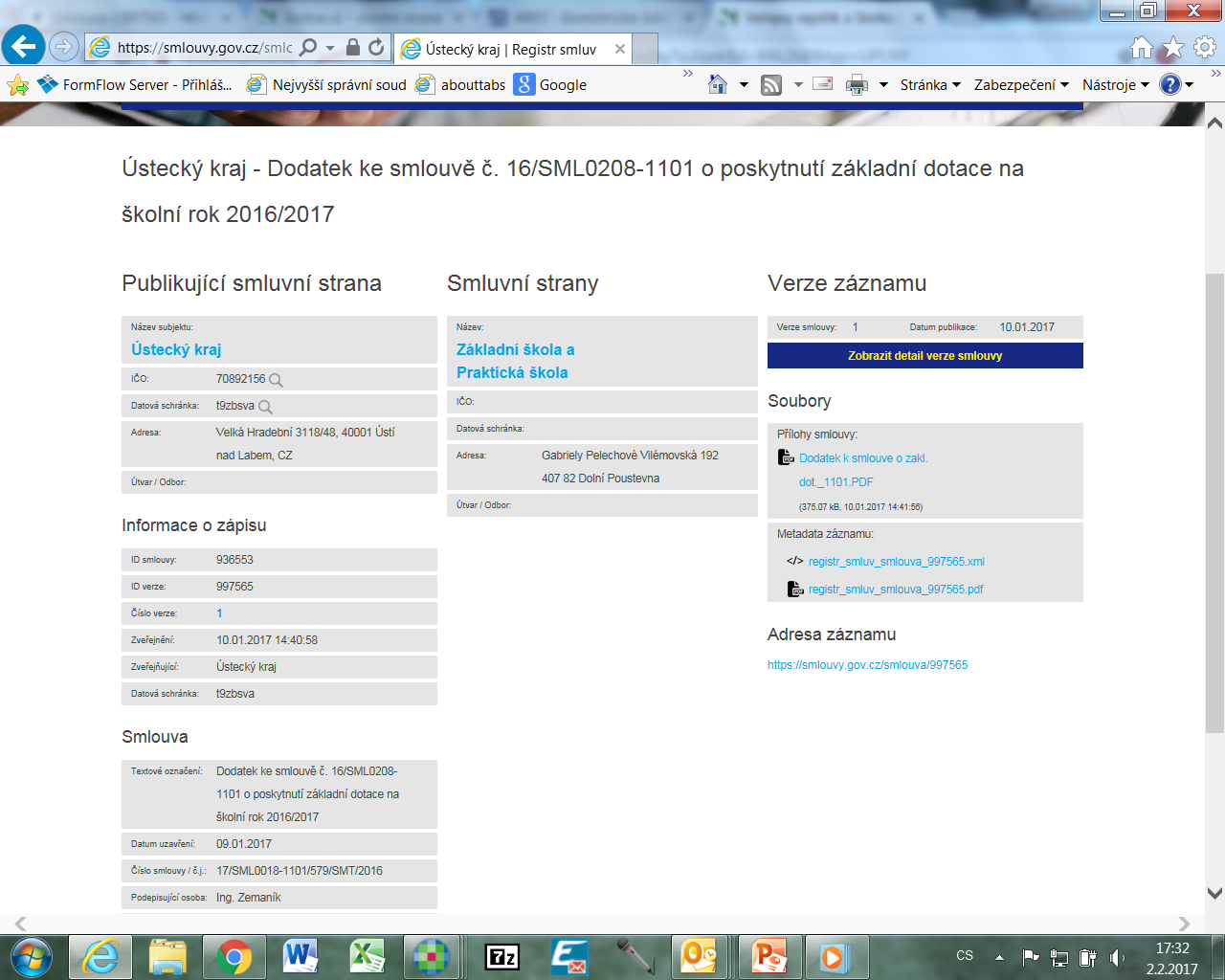 NESPRÁVNÝ NÁZEV
UVÁDĚJTE IČ
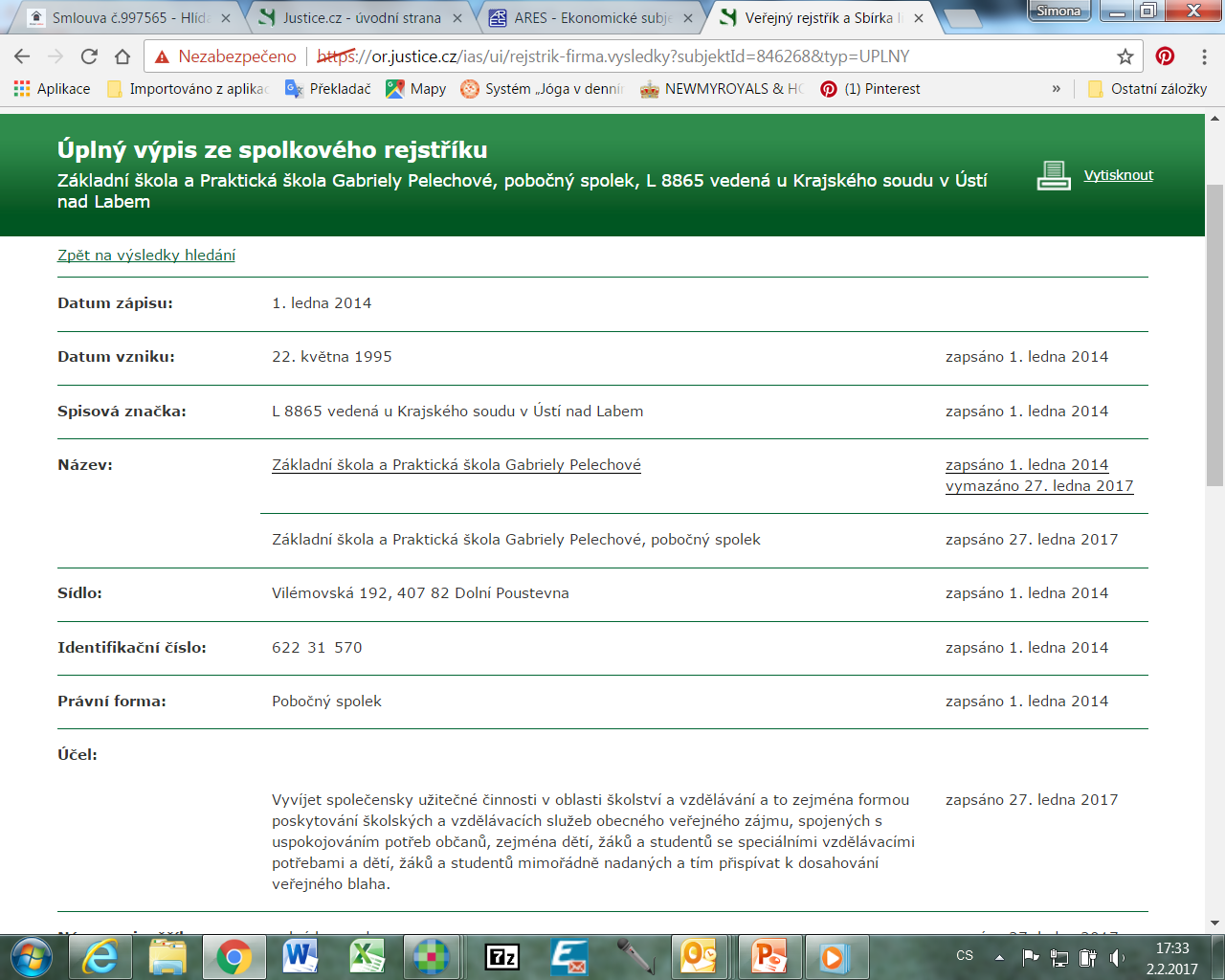 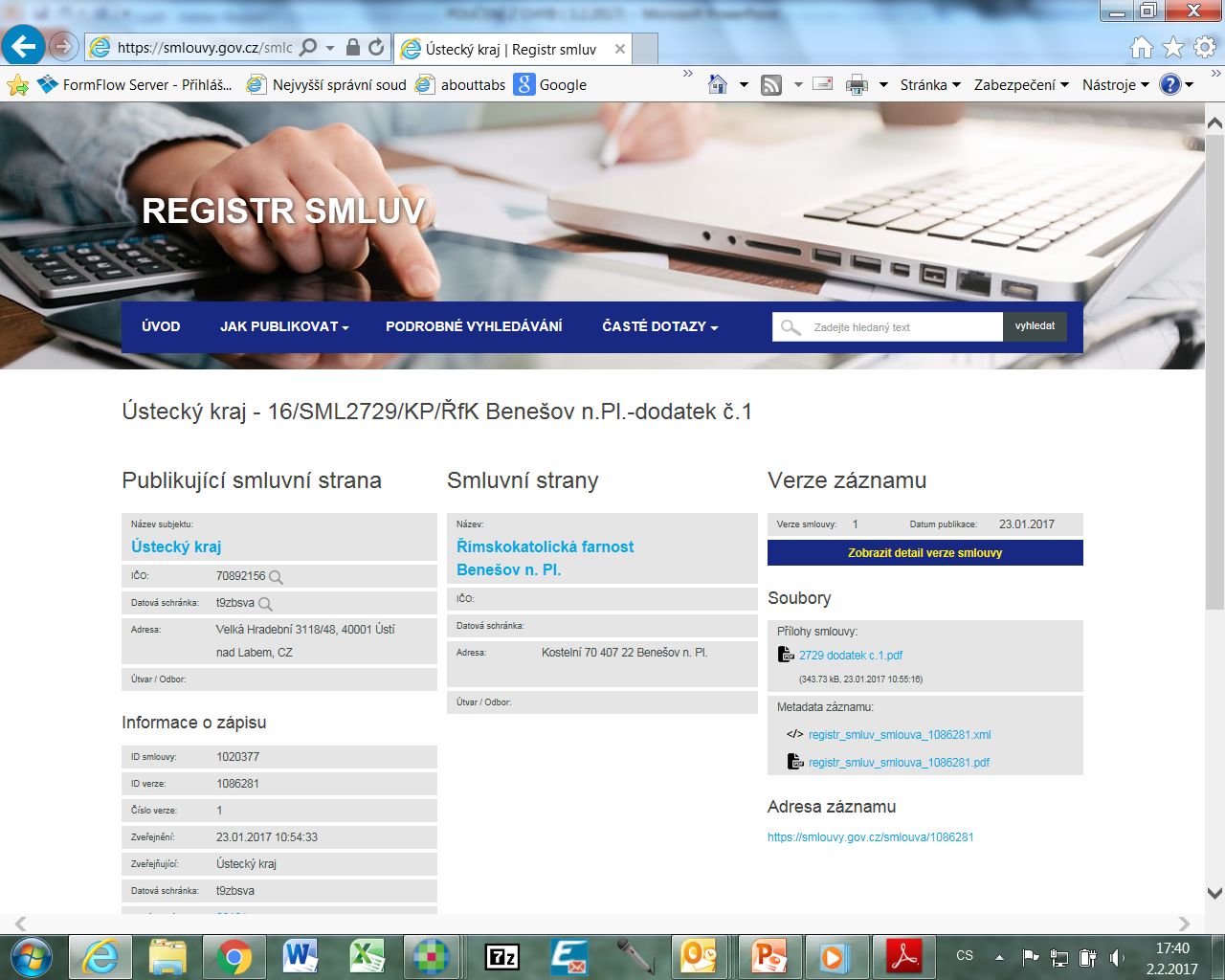 NEZKRACOVAT NÁZVY
UVÁDĚT IČ
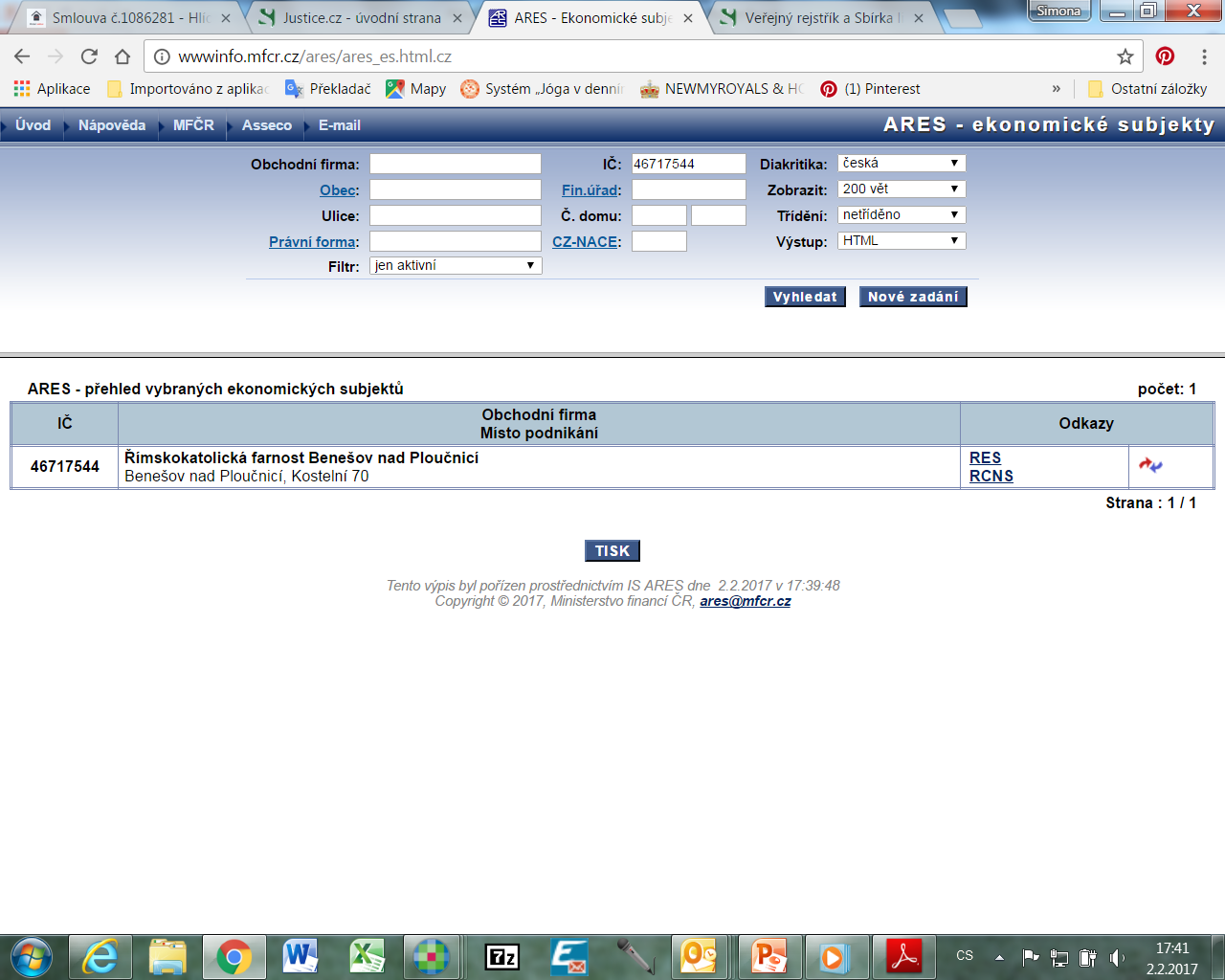 VYMEZENÍ PŘEDMĚTU SMLOUVY
METODIKA MVČR DOPORUČUJE UVÉST SMLUVNÍ TYP+STRUČNĚ PŘEDMĚT SMLOUVY. 
S-02/2016 STANOVÍ OD 1.10.2016 TUTO POVINNOU STRUKTURU:
ČÍSLO SMLOUVY+STRUČNÉ VYMEZENÍ PŘEDMĚTU SMLOUVY. 
ČÍSLO SMLOUVY je tvořeno skladbou těchto údajů: číslo smlouvy z NAV / zkratka pojmenované smlouvy dle přílohy směrnice / zkratka odboru dle Organizačního řádu KÚÚK.
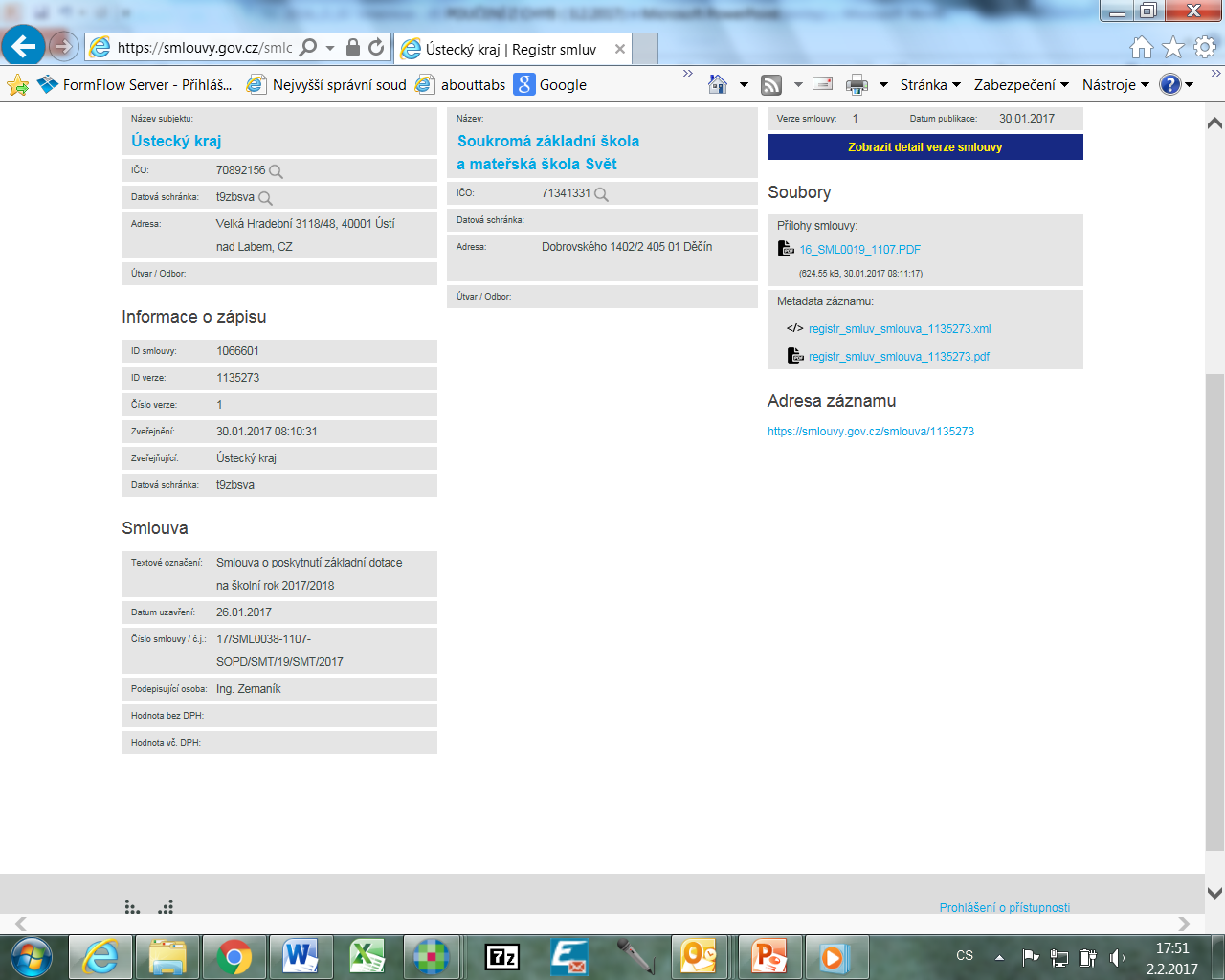 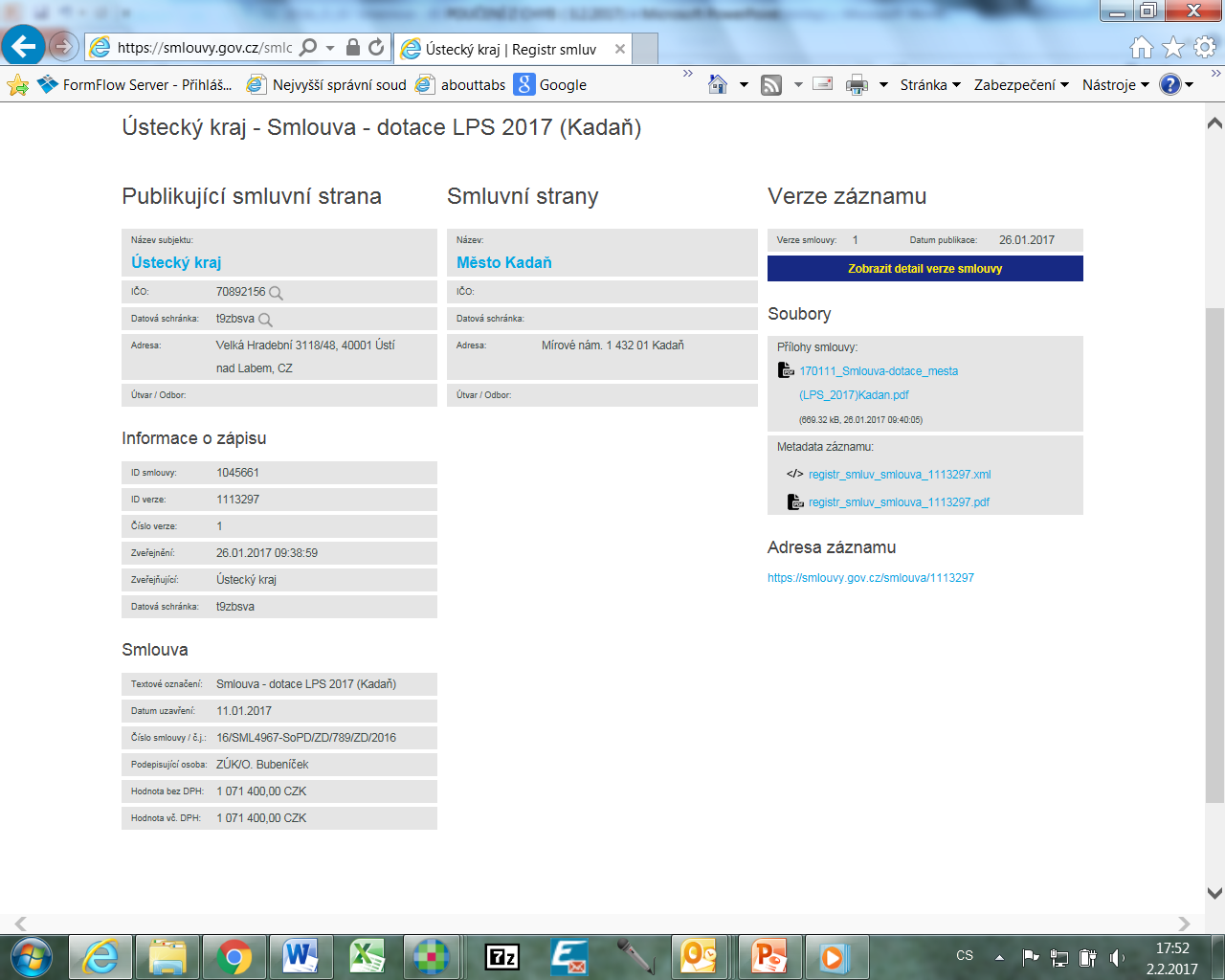 NENÍ V ROZPORU SE ZÁKONEM, ALE S VNITŘNÍM PŘEDPISEM.
HODNOTA PŘEDMĚTU SMLOUVY/ CENA
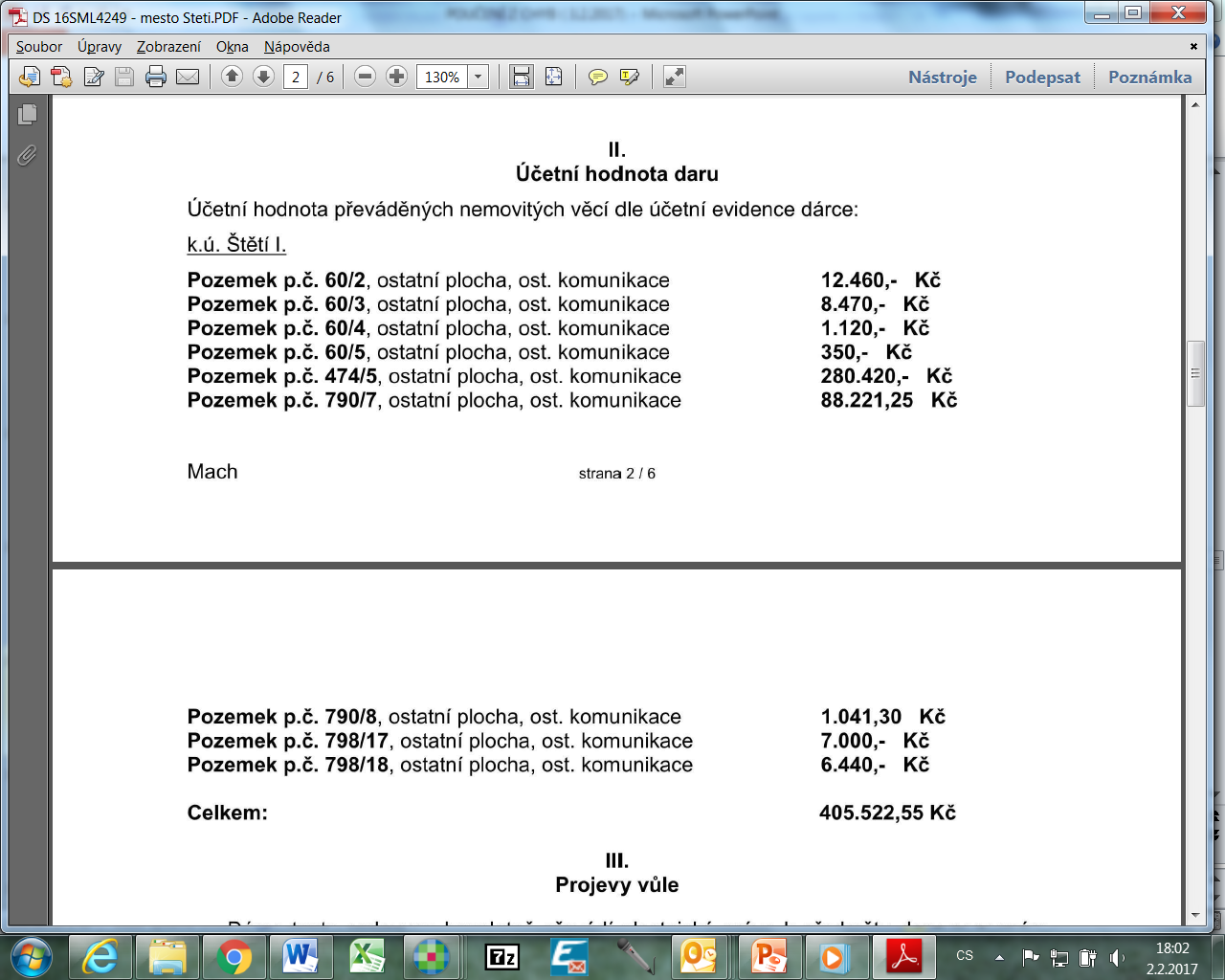 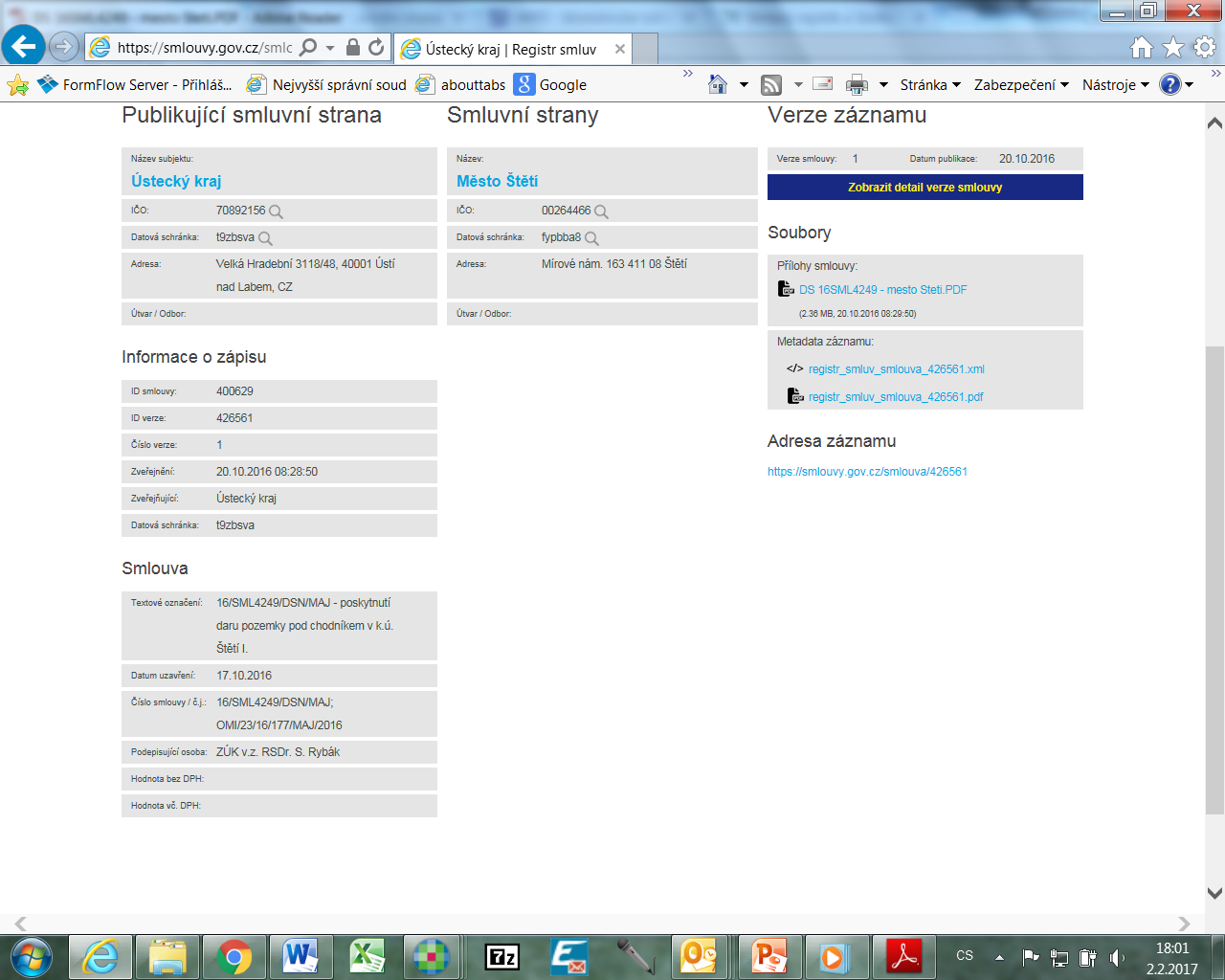 HODNOTA DARU SE NEUVÁDÍ POUZE  V PŘÍPADĚ, ŽE JI NENÍ MOŽNÉ ZJISTIT.
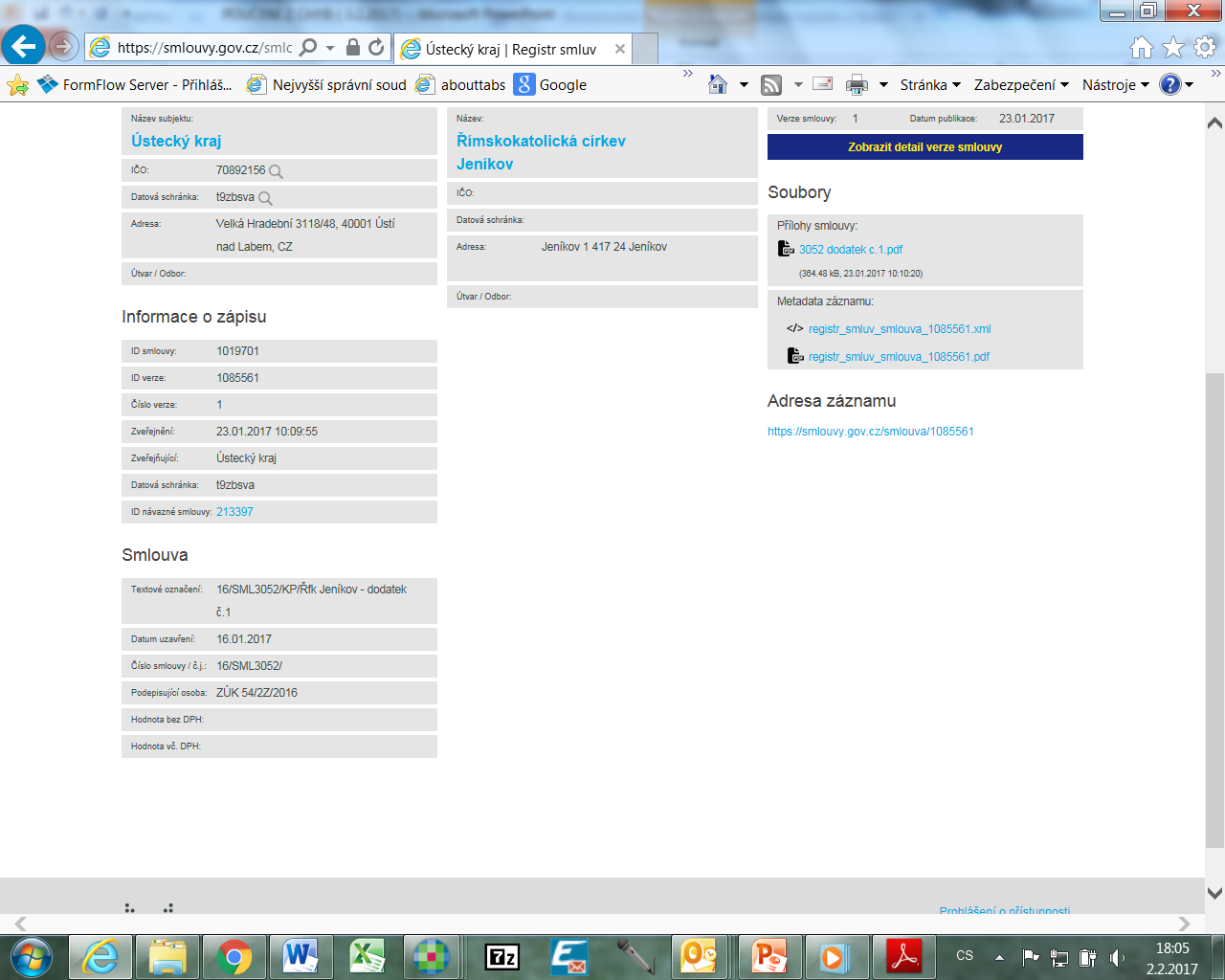 JAKO HODNOTA JE UVÁDĚNA VÝŠE POSKYTOVANÉ DOTACE DLE PŮVODNÍ „DOTČENÉ SMLOUVY“, KTERÁ SE UVEŘEJŇUJE SOUČASNĚ.
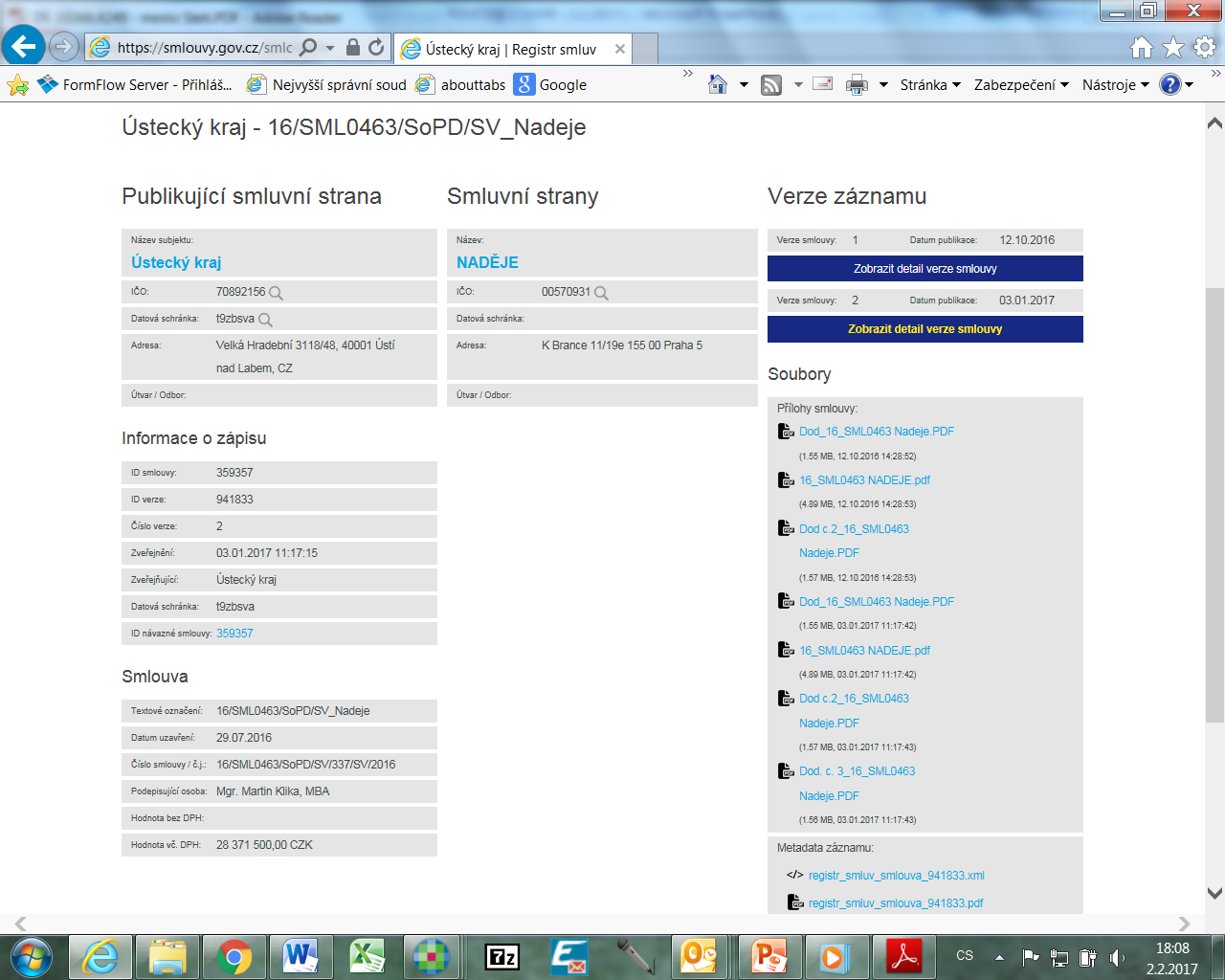 JE TŘEBA UVÉST VÝŠI POSKYTOVANÉ DOTACE I DO HODNOTY BEZ DPH.
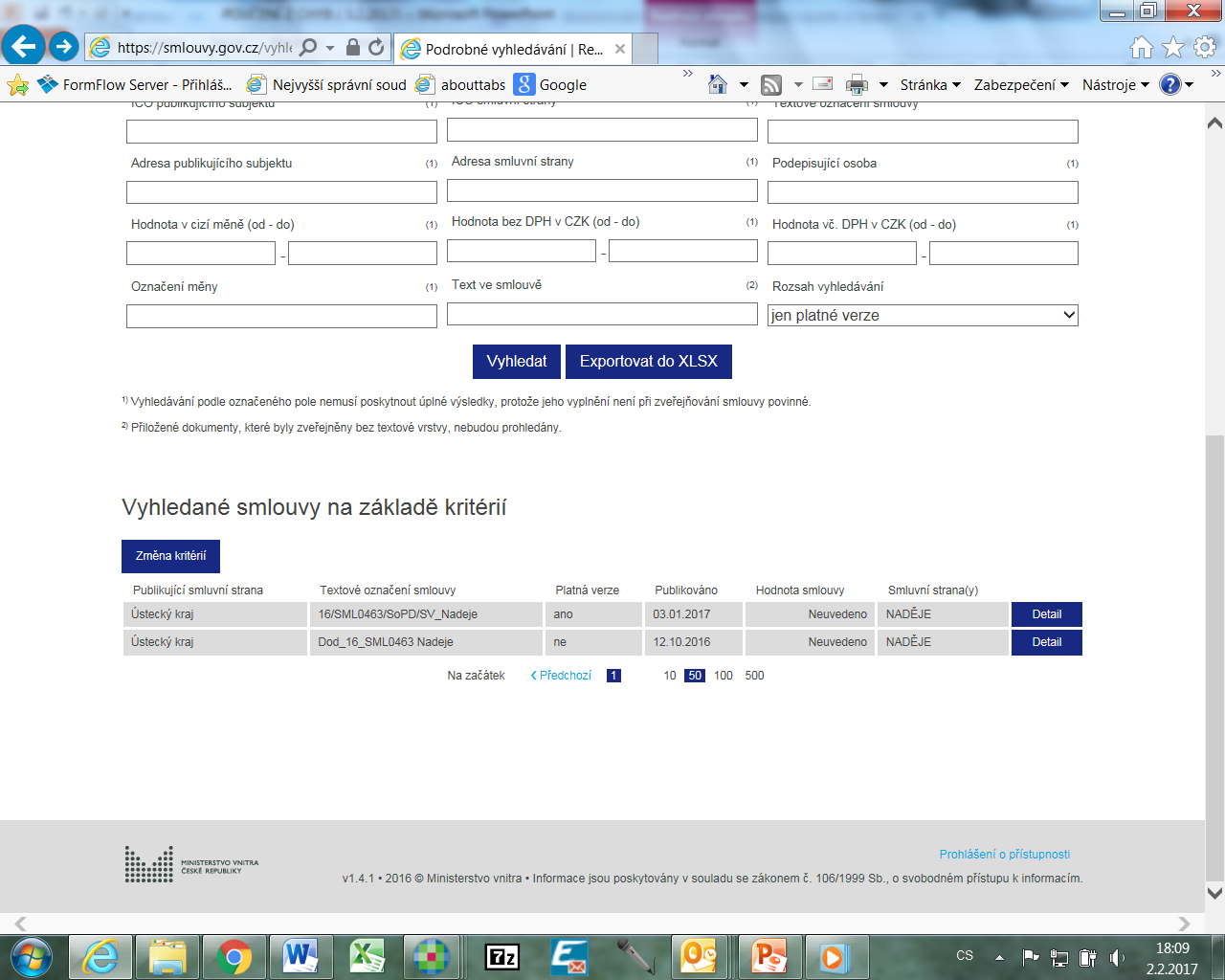 NEÚPLNÉ UVEŘEJNĚNÍ
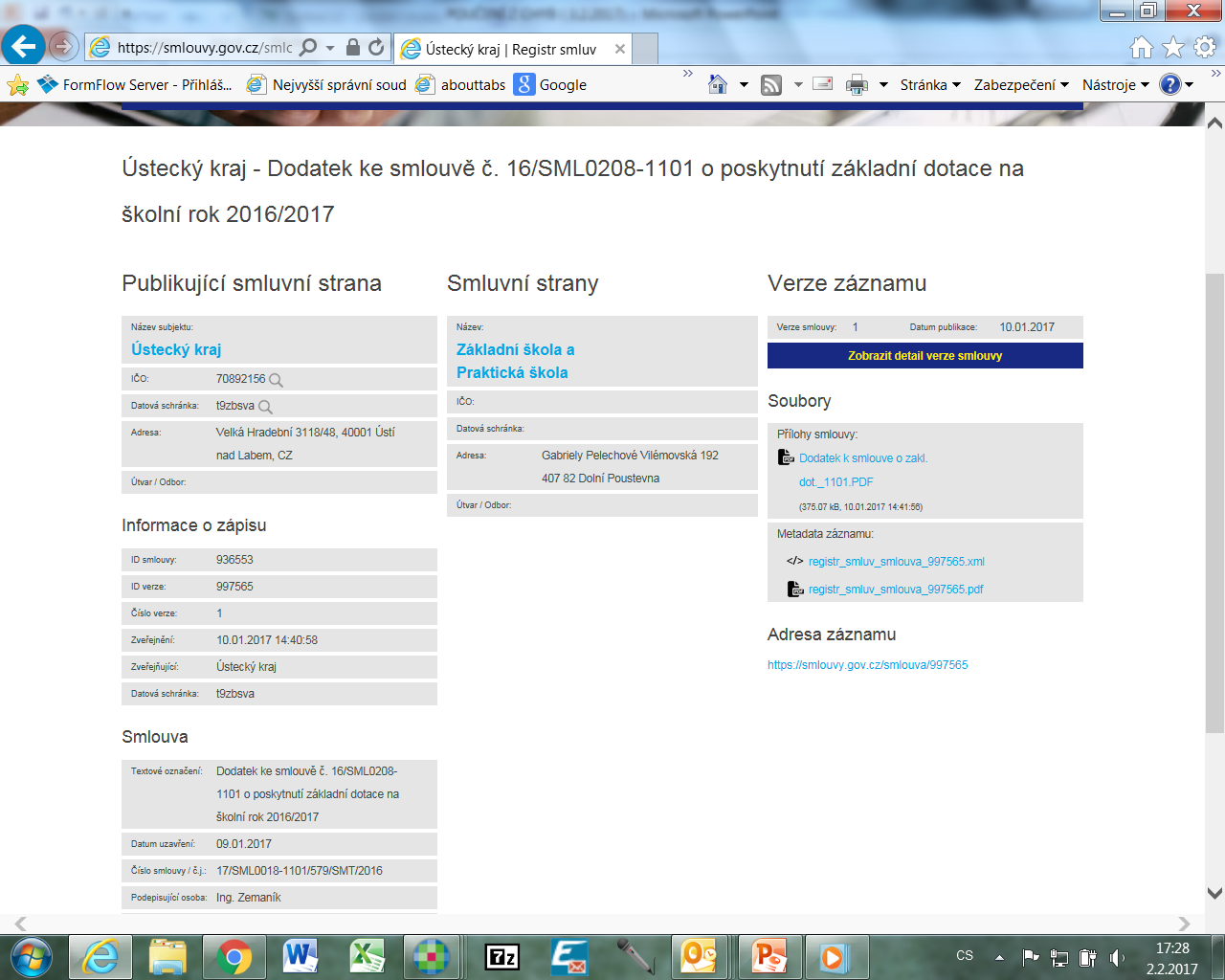 NENÍ UVEŘEJNĚNA  PŮVODNÍ „DOTČENÁ“ SMLOUVA - § 8 ODST. 3 ZORS
Byla-li smlouva, na niž se vztahuje povinnost uveřejnění prostřednictvím registru smluv, uzavřena přede dnem nabytí účinnosti tohoto zákona a po nabytí účinnosti tohoto zákona byla uzavřena dohoda, kterou se taková smlouva doplňuje, mění, nahrazuje nebo ruší, uveřejní se prostřednictvím registru smluv spolu s touto dohodou i dotčená smlouva.
NEUVEŘEJNĚNO V OTEVŘENÉM A
STROJOVĚ ČITELNÉM FORMÁTU
NEJČASTĚJŠÍ CHYBA. TEXTY SMLUV JSOU VÝJIMEČNĚ V NESPRÁVNÉM FORMÁTU, ALE PŘÍLOHY NIKOLIV, COŽ ZPŮSOBÍ NEUVEŘEJNĚNÍ.
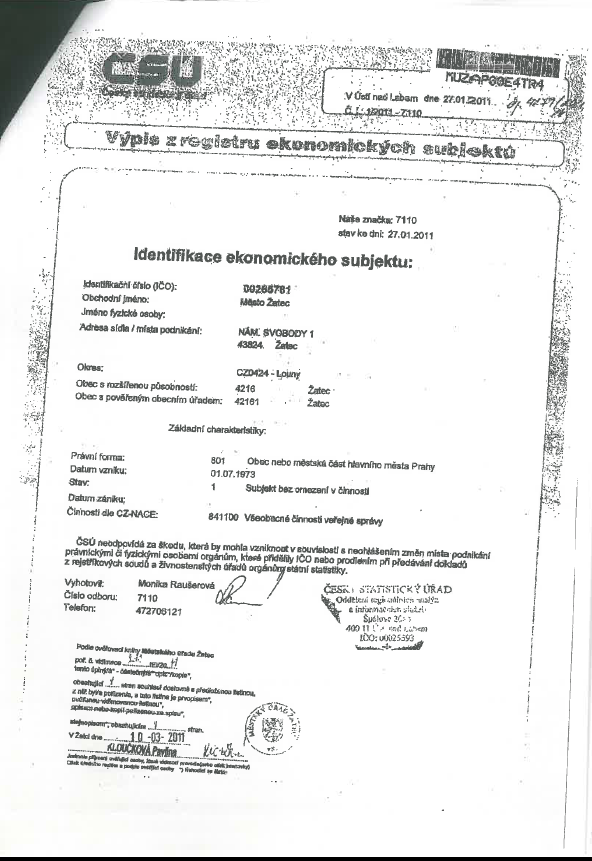 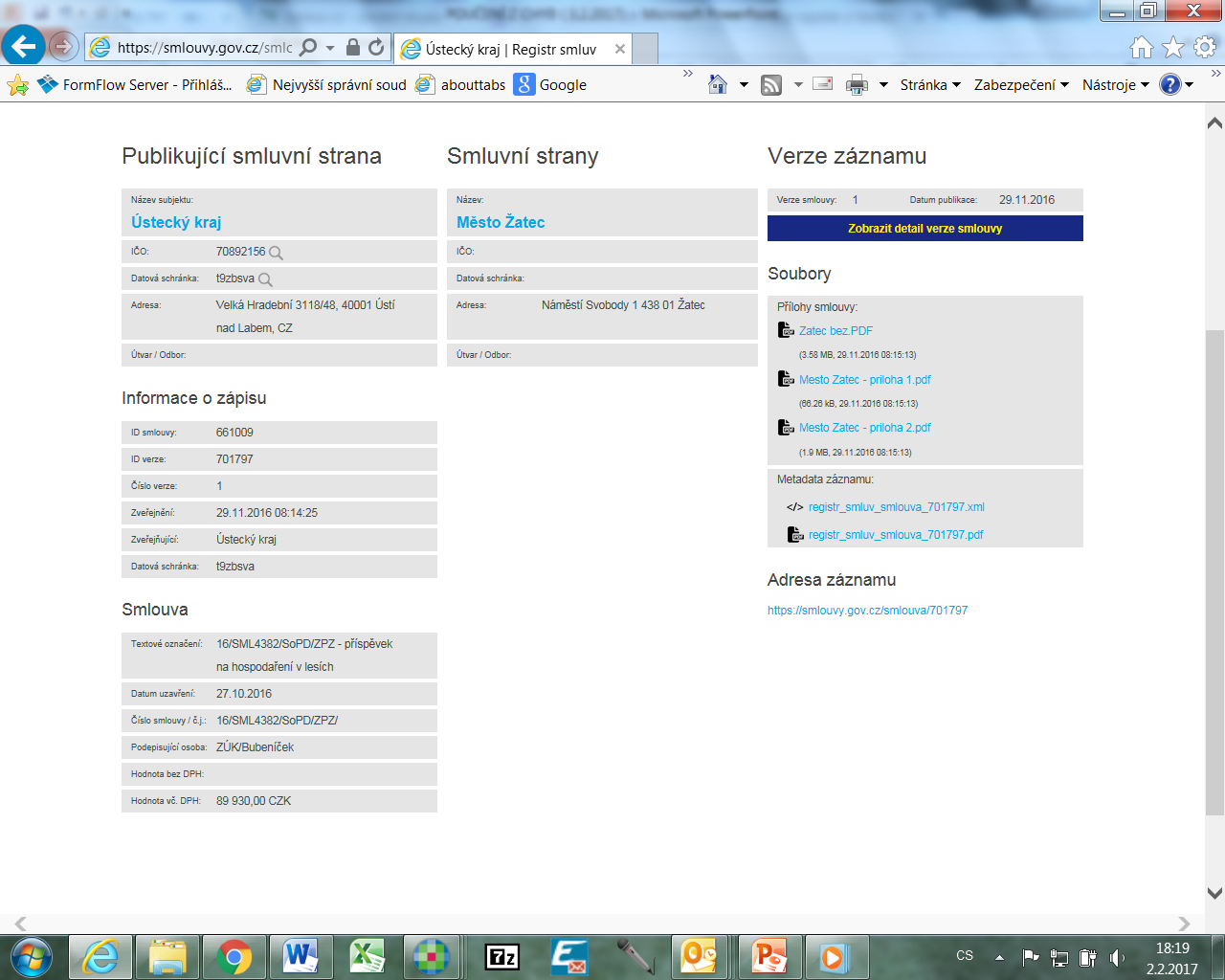 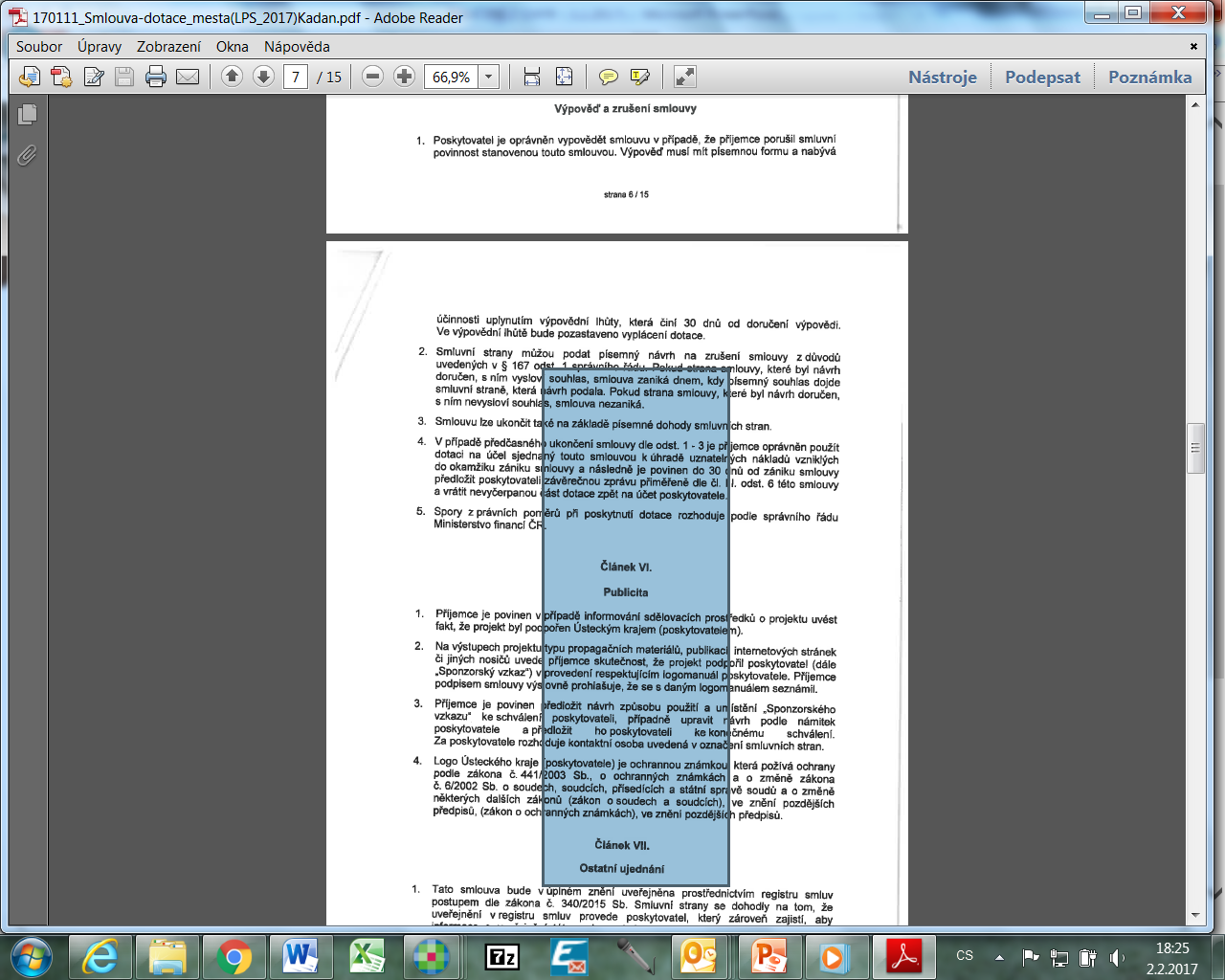 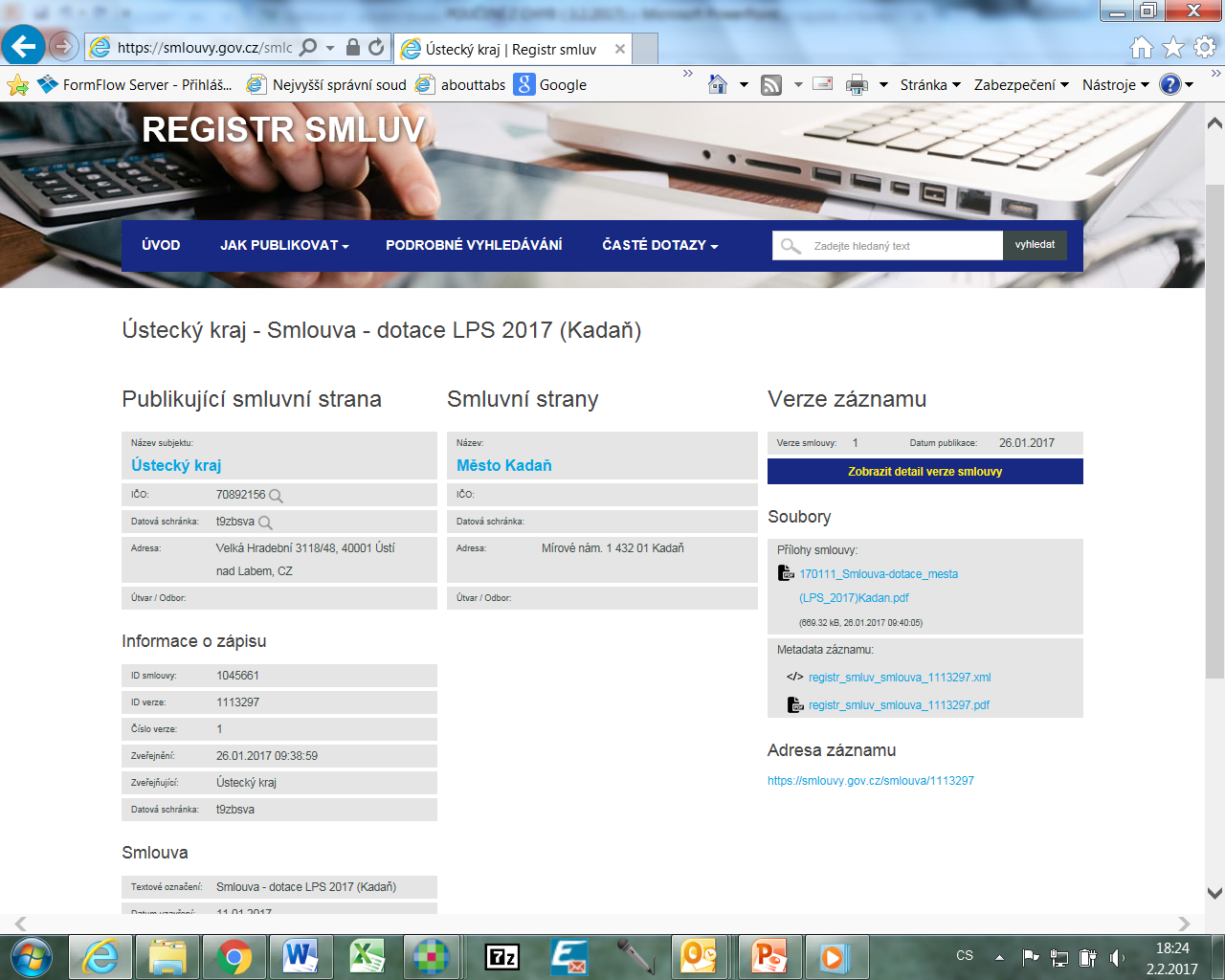 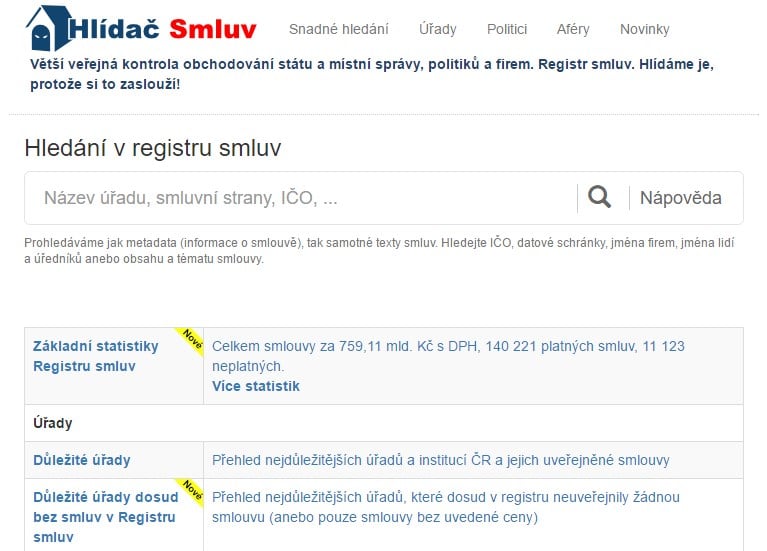 NE KAŽDÁ CHYBA UVEDENÁ V HLÍDAČI SMLUV JE SKUTEČNĚ CHYBOU, ALE ……. NÁSLEDNÁ STATISTIKA A KRITIKA JE NEÚPROSNÁ, ZVLÁŠTĚ PO 1.7.2017.

NEJČASTĚJŠÍ VYKAZOVANÉ CHYBY:
NENÍ UVEDENO IČ A ID DATOVÉ SCHRÁNKY
NENÍ UVÁDĚNA HODNOTA SMLOUVY
NENÍ OTEVŘENÝ A STROJOVĚ ČITELNÝ FORMÁT

DOPORUČENÍ:
VŽDY UVÁDĚJTE IČ, POKUD JEJ SMLUVNÍ STRANA MÁ PŘIDĚLENO (bude v novele směrnice)
PEČLIVĚ VYPLŇUJTE HODNOTU SMLOUVY
POKUD JE ZDE ZJIŠTĚN NEČITELNÝ FORMÁT – JE TO TAK, PROTO ČIŇTE NÁSLEDNOU KONTROLU NAHLÉDNUTÍM DO HLÍDAČE SMLUV
OD 1.7.2017
Nebyla-li smlouva, která nabývá účinnosti nejdříve dnem uveřejnění, uveřejněna prostřednictvím registru smluv ani do tří měsíců ode dne, kdy byla uzavřena, platí, že je zrušena od počátku.
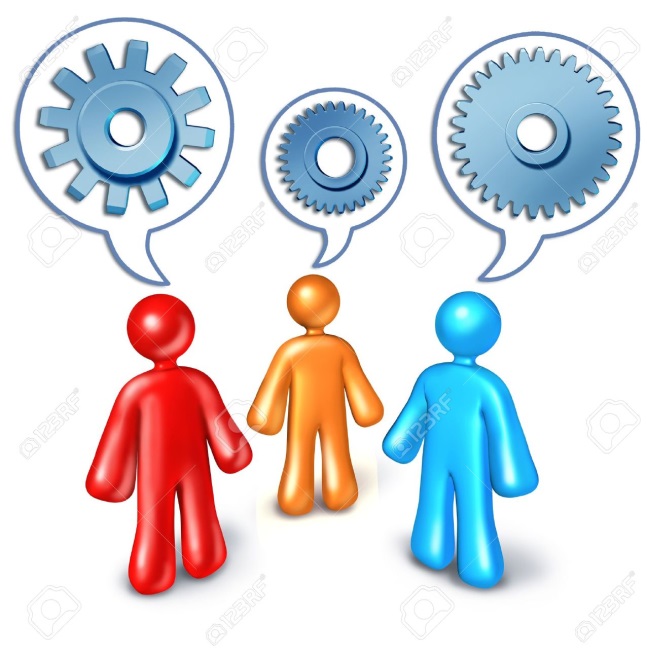 DOPORUČENÍ
PŘI PŘÍPRAVĚ SMLUV, TJ. I PŘEDCHÁZEJÍCÍCH PODKLADŮ (ZADÁNÍ VEŘEJNÝCH ZAKÁZEK, DOTAČNÍ PRAVIDLA APOD.) POŽADUJTE TAKOVÉ INFORMACE A DOKUMENTY, ABYSTE MOHLI JEDNODUŠE A SPRÁVNĚ ZVEŘEJNIT.

Tj. např. smlouvy ve formátu pro uveřejnění, a to včetně příloh.
METODIKA A VÝKLADOVÁ PRAXE 
K ZÁKONU O REGISTRU SMLUV
SE STÁLE VYVÍJÍ.




SLEDUJTE DOPORUČENÉ ZDROJE, ČTĚTE NAŠE INFORMAČNÍ E-MAILY, POUČTE SE Z INFORMACÍ O KONTROLÁCH A NEBOJTE SE ZEPTAT. 
A MY SE NEBUDEME BÁT VÁM ODPOVĚDĚT.
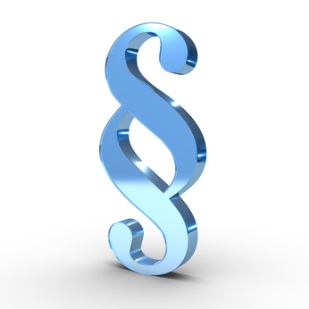 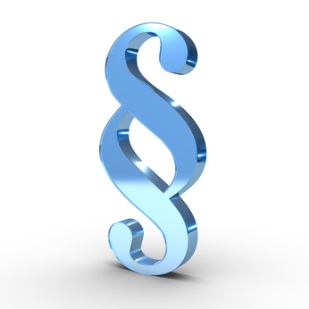 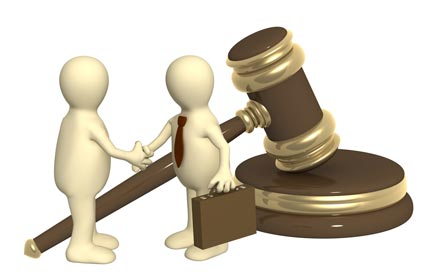 DĚKUJI 
VÁM ZA POZORNOST
